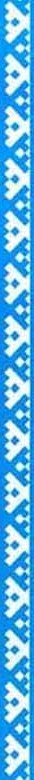 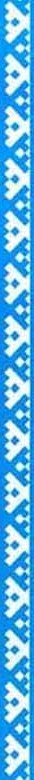 Сельское поселение Мулымья  Кондинский  район  Ханты – Мансийский автономный округ - Югра
ОТЧЁТ ГЛАВЫ СЕЛЬСКОГО ПОСЕЛЕНИЯ МУЛЫМЬЯо результатах деятельности администрации за 2020 год
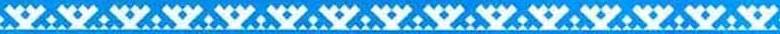 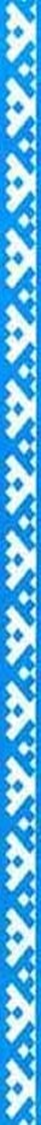 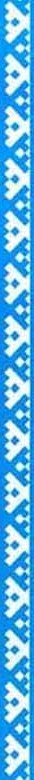 Отчет главы сельского поселения Мулымья  
о результатах деятельности администрации  за 2020 год
Демографическая ситуация МО сп.Мулымья
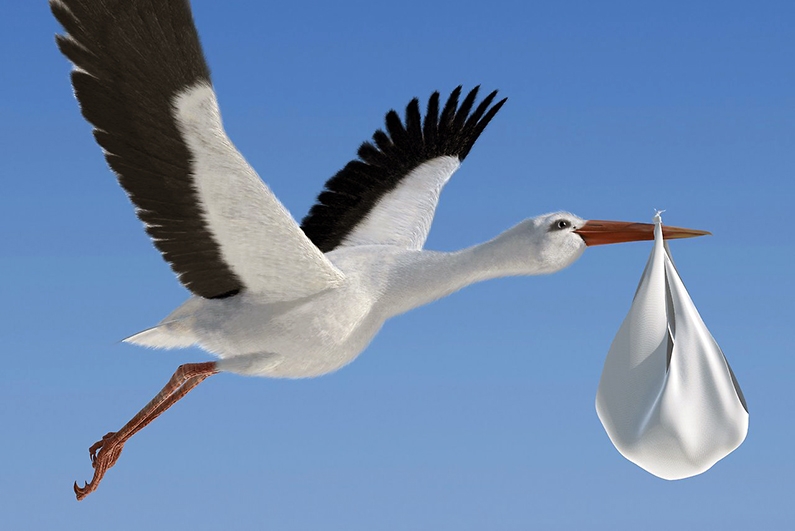 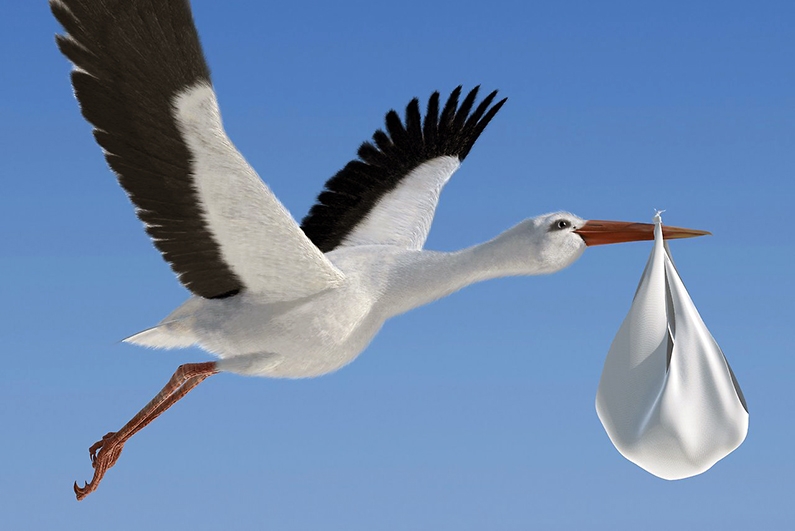 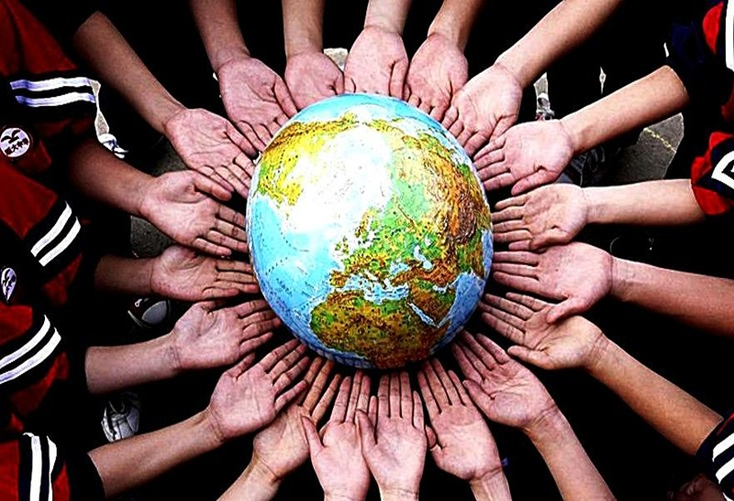 Родилось – 19 , умерло- 23
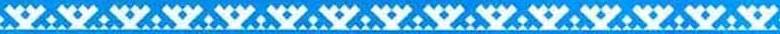 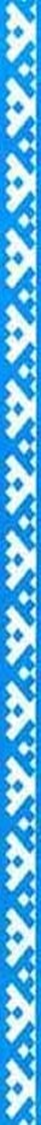 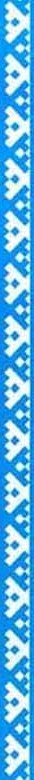 Отчет главы сельского поселения Мулымья  
о результатах деятельности администрации  за 2020 год
Баланс трудовых ресурсов сельского поселения Мулымья
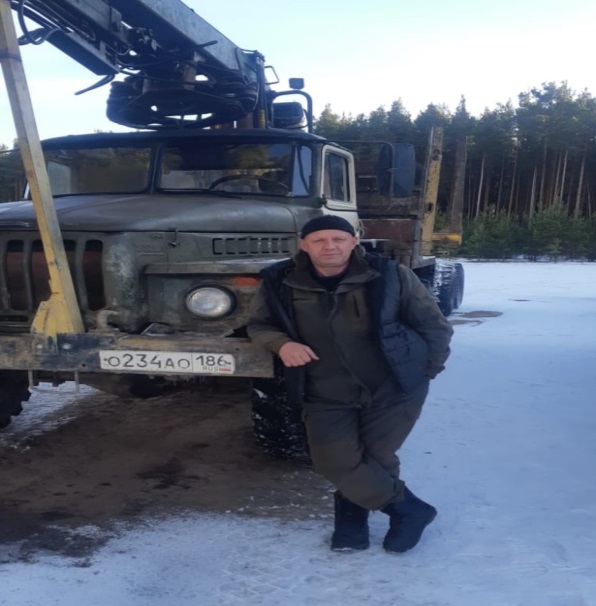 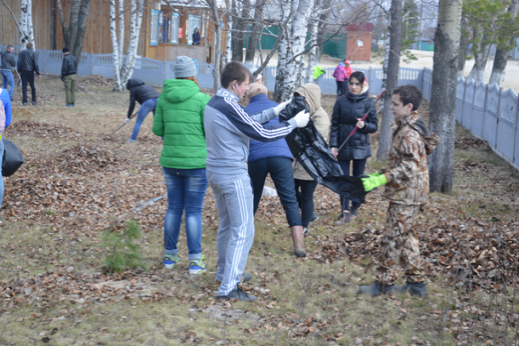 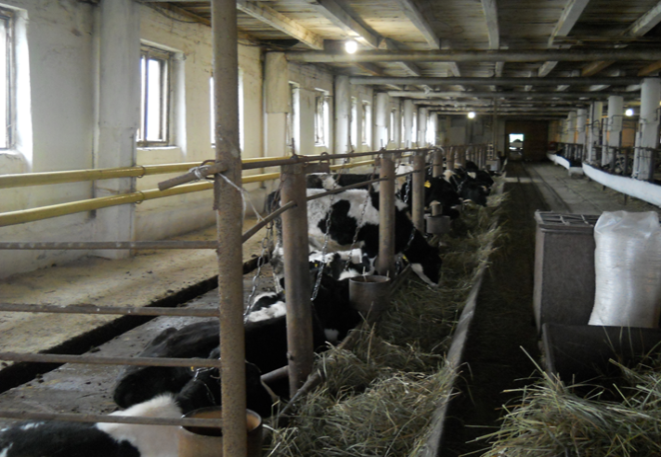 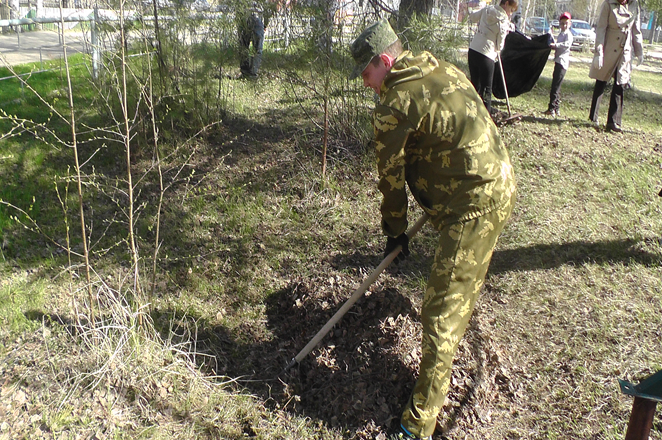 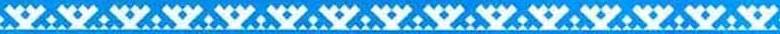 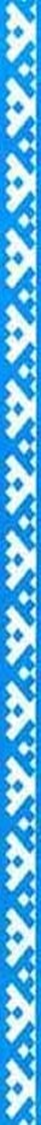 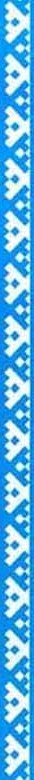 Отчет главы сельского поселения Мулымья  
о результатах  деятельности администрации  за 2020 год
ПРОМЫШЛЕННОЕ  ПРОИЗВОДСТВО, СЕЛЬСКОЕ  ХОЗЯЙСТВО, ДИКОРОСЫ
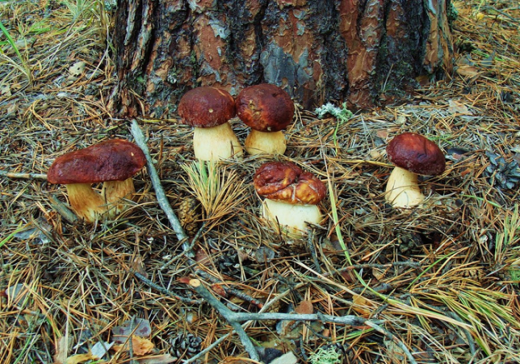 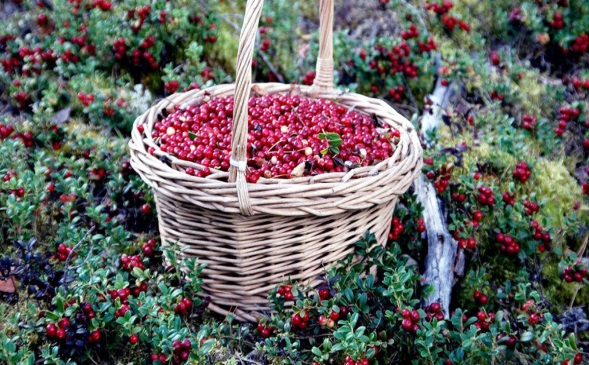 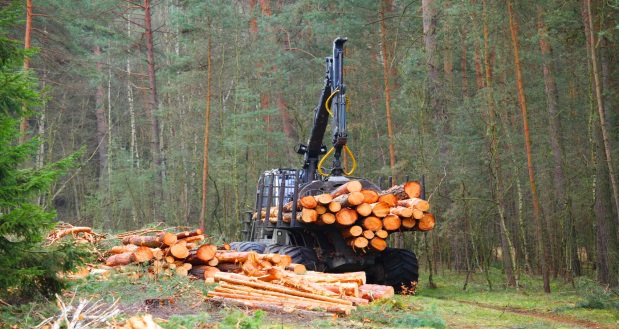 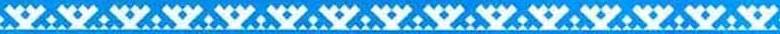 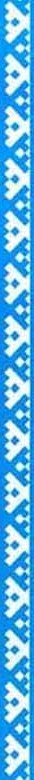 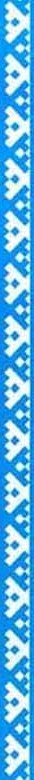 ОСНОВНЫЕ ПАРАМЕТРЫ БЮДЖЕТА СЕЛЬСКОГО ПОСЕЛЕНИЯ МУЛЫМЬЯ ЗА 2020 г
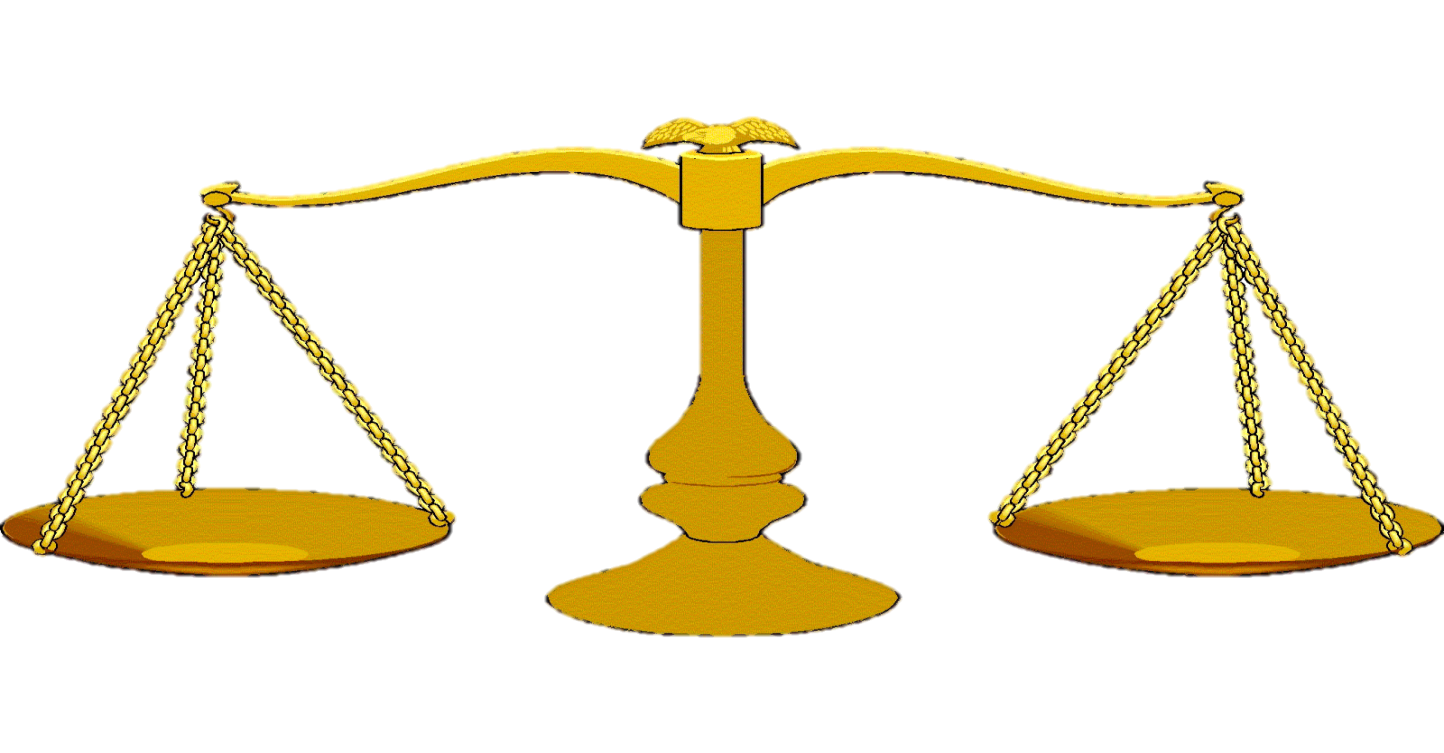 Доходы
Расходы
60268,9
65029,3
Налоги на прибыль, доходы
6689,3
Налоги на товары (работы, услуги)
3877,3
28249,3
Общегосударственные вопросы
Налоги на совокупный доход
167,9
Национальная оборона
465,4
Налоги на имущество
731,3
Национальная безопасность и правоохранительная деятельность
124,1
Государственная пошлина
16,2
Национальная экономика
12974,7
Доходы от использовании имущества муниципальной и государственной собственности
519,8
Жилищно-коммунальное хозяйство
9729,3
Доходы от оказания платных услуг и компенсации затрат государства
83,0
Образование
209,6
Культура , кинематография
12880,9
Штрафы, санкции, возмещение ущерба
8,2
Социальная политика
396
Прочие неналоговые доходы
-0,4
48176,3
Безвозмездные поступления от других
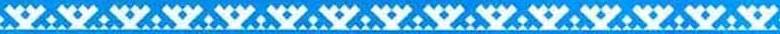 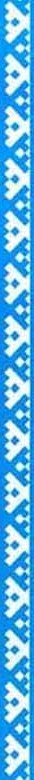 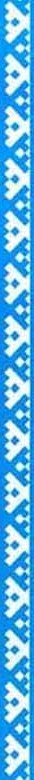 Отчет главы сельского поселения  Мулымья  
о результатах  деятельности  администрации  за  2020 год
Основные показатели жилищного фонда
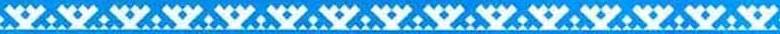 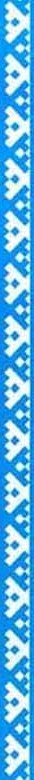 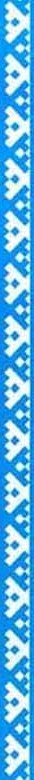 Отчет главы сельского поселения Мулымья  
о результатах деятельности  администрации  за 2020 год
БЛАГОУСТРОЙСТВО
Тротуар в п.Мулымья                                       Уборка сухостойных деревьев
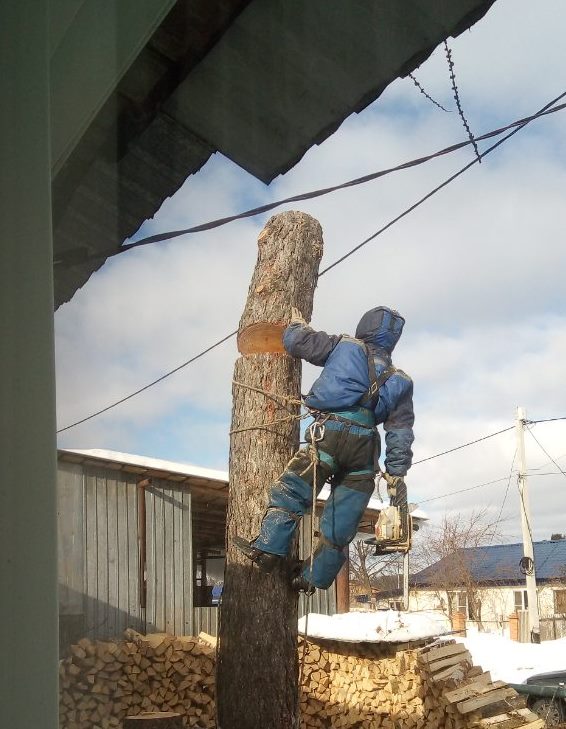 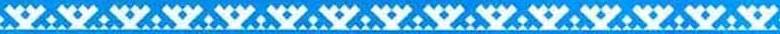 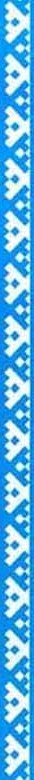 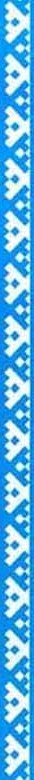 Отчет главы сельского поселения Мулымья  
о результатах деятельности  администрации  за 2020 год
БЛАГОУСТРОЙСТВО
Обустройство  автобусных остановок
               с.Шаим                                                                             п.Назарово
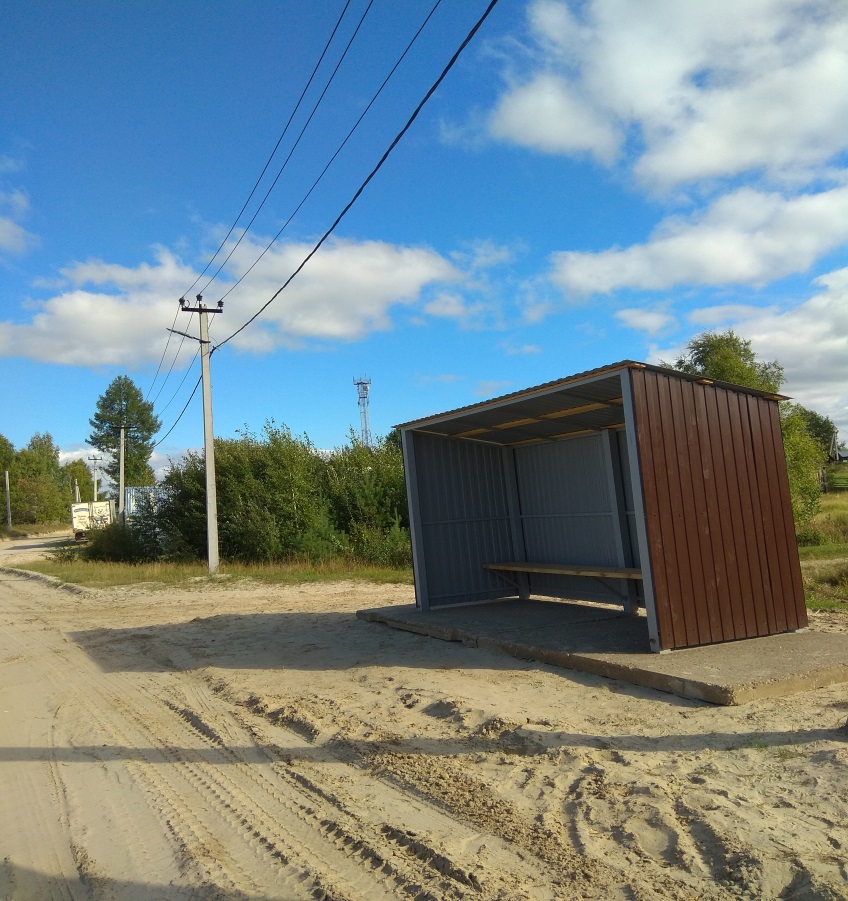 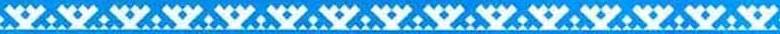 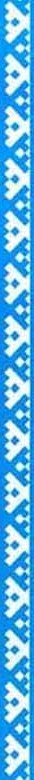 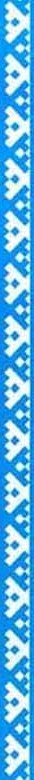 Отчет главы сельского поселения Мулымья  
о результатах деятельности  администрации  за 2020 год
БЛАГОУСТРОЙСТВО
Пешеходный переход п.Назарово                  Ремонт  Дома культуры  в  
                                                                                                 п.Назарово
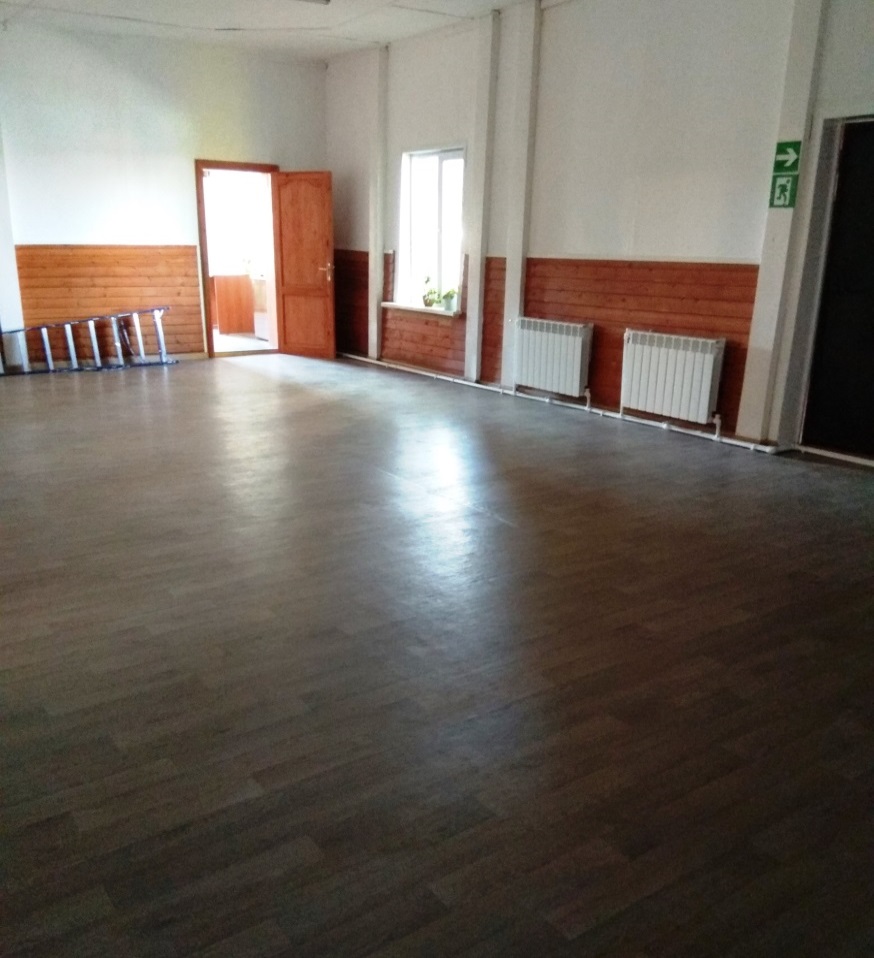 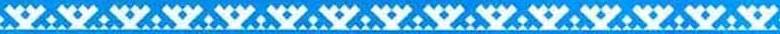 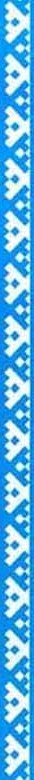 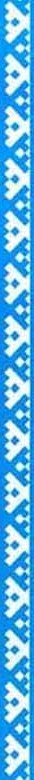 Отчет главы сельского поселения Мулымья  
о результатах деятельности  администрации  за 2020 год
БЛАГОУСТРОЙСТВО
Ремонт  колодцев  в  п.Назарово
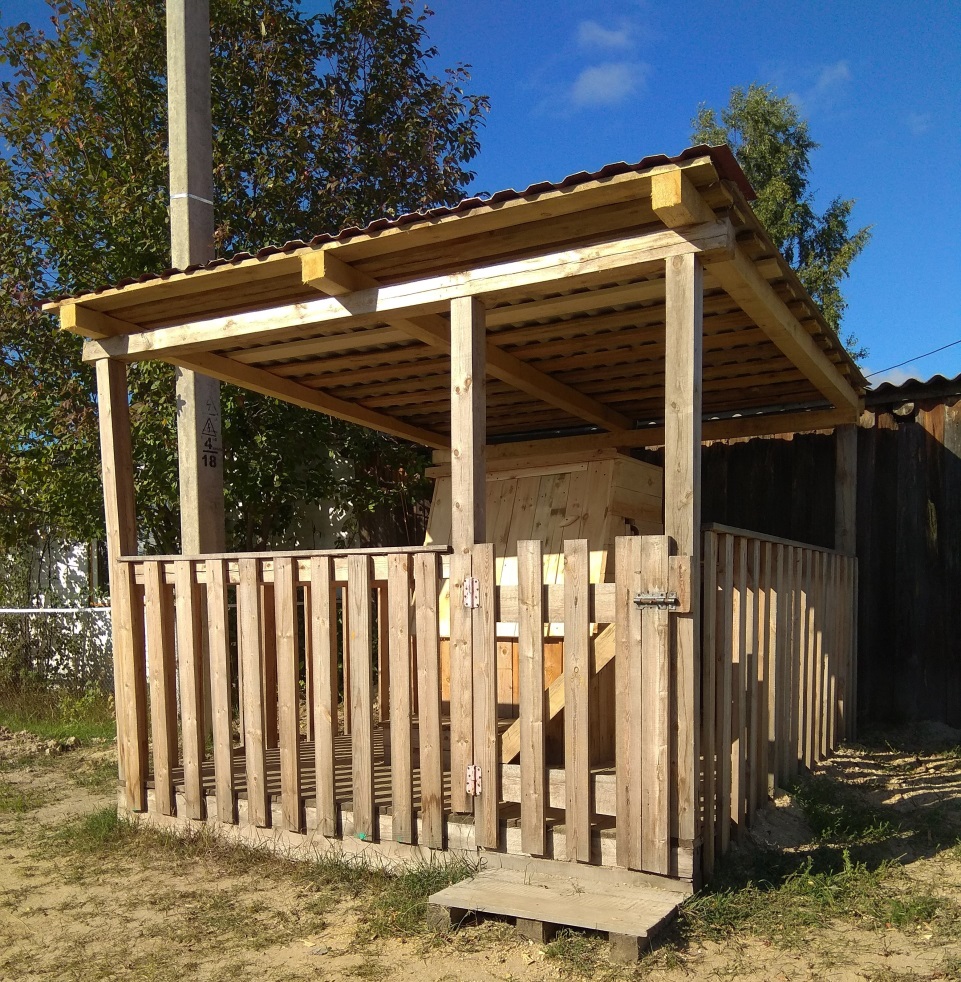 обелиск п. Мулымья
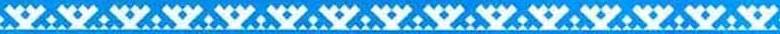 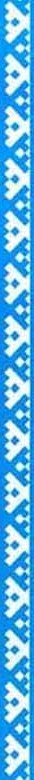 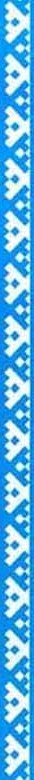 Отчет главы сельского поселения Мулымья  
о результатах деятельности  администрации  за 2020 год
БЛАГОУСТРОЙСТВО
БЛАГОУСТРОЙСТВО
Обустройство игровой и установка спортивной площадок в п.Назарово
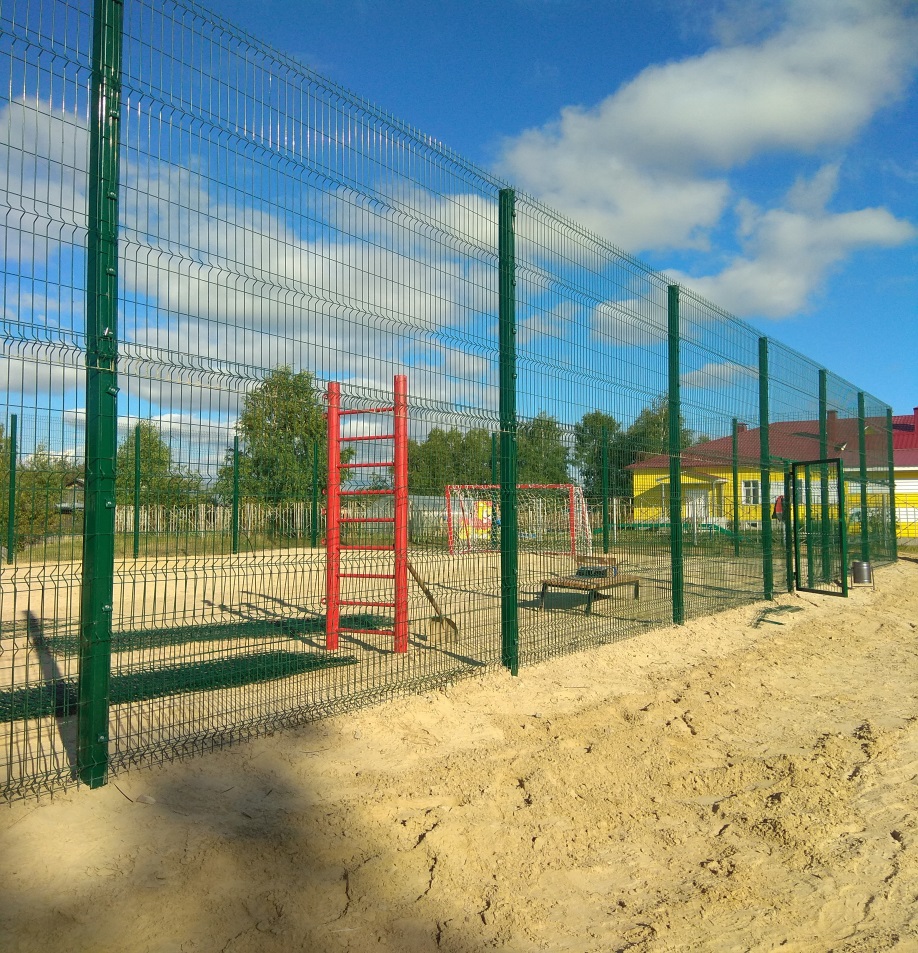 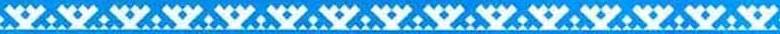 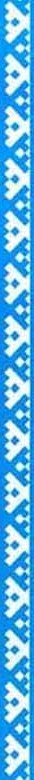 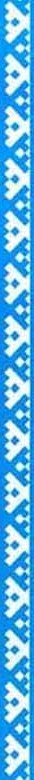 Отчет главы сельского поселения Мулымья  
о результатах деятельности  администрации  за 2020 год
БЛАГОУСТРОЙСТВО
Обустройство территории  Чантырской  СОШ
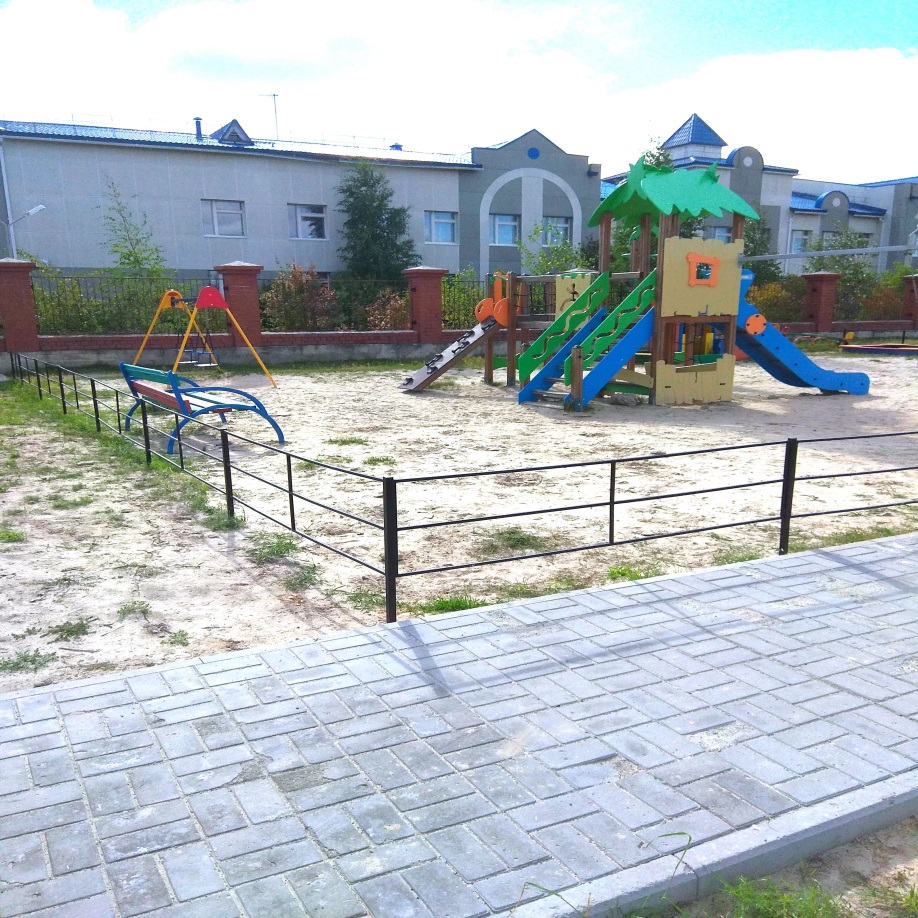 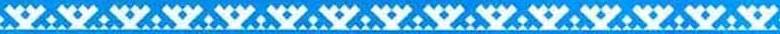 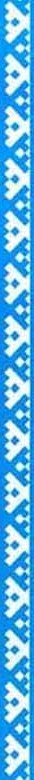 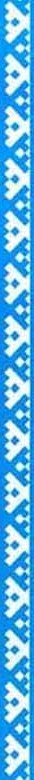 Отчет главы сельского поселения Мулымья  
о результатах деятельности  администрации  за 2020 год
БЛАГОУСТРОЙСТВО
Обустройство пешеходного моста в                 Уличное освещение с.Шаим 
с.Чантырья
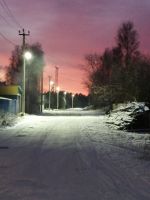 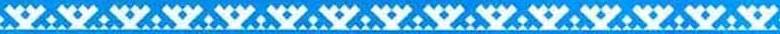 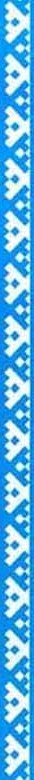 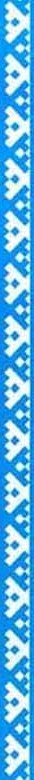 Отчет главы сельского поселения Мулымья  
о результатах деятельности  администрации  за 2020 год
БЛАГОУСТРОЙСТВО
Обустройство линии электропередач
В п.Мулымья                                                              Лодочный причал п.Мулымья
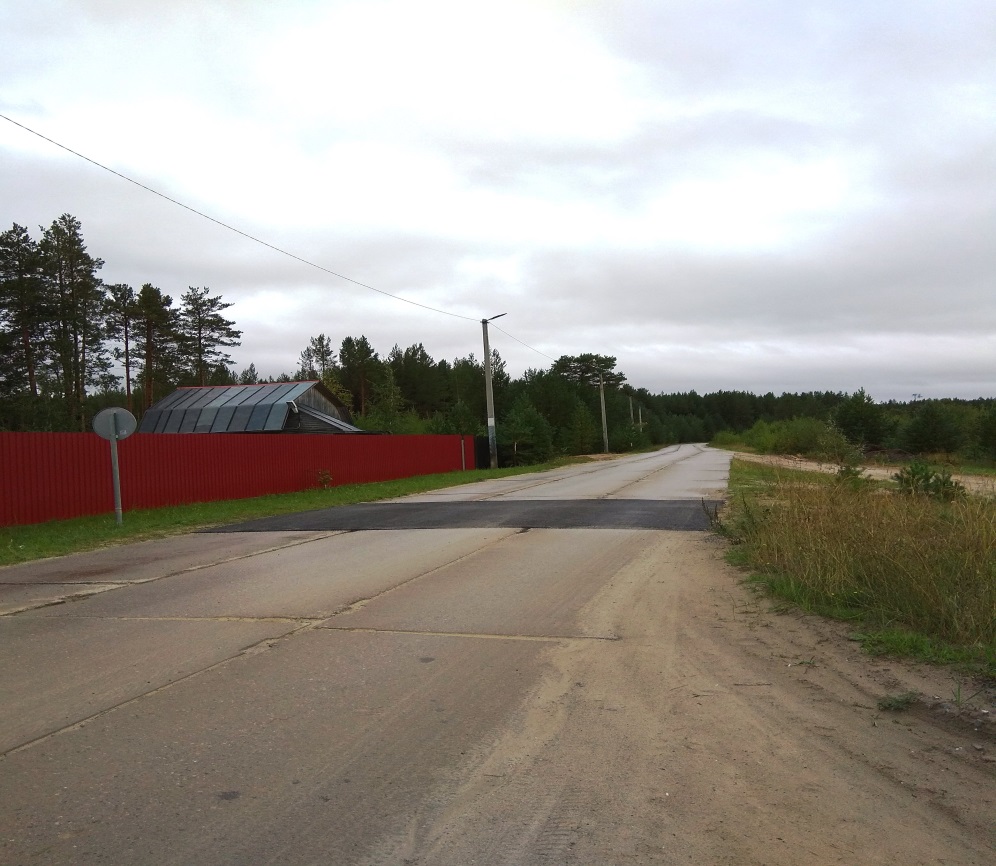 обелиск п. Мулымья
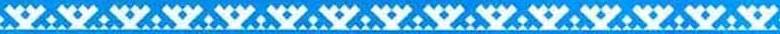 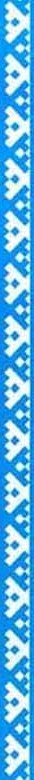 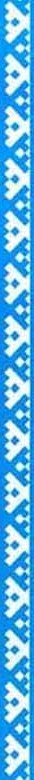 Отчет главы сельского поселения Мулымья  
о результатах деятельности  администрации  за 2020 год
БЛАГОУСТРОЙСТВО
Обустройство места отдыха у воды д. Ушья
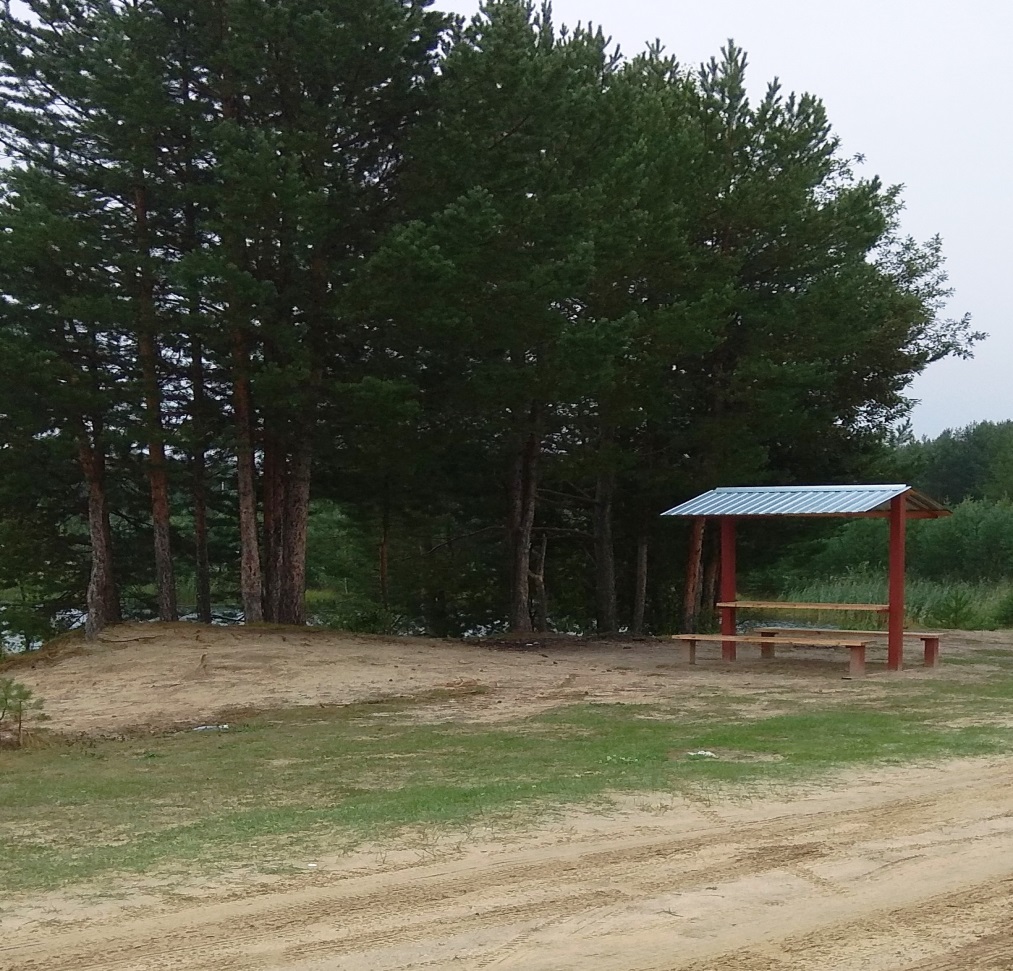 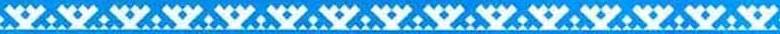 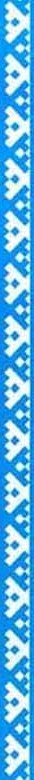 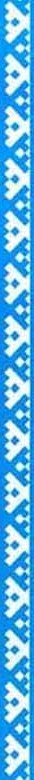 Отчет главы сельского поселения Мулымья  
о результатах деятельности  администрации  за 2020 год
БЛАГОУСТРОЙСТВО
Обновление адресного хозяйства по всем населенным пунктам
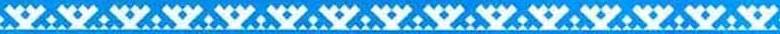 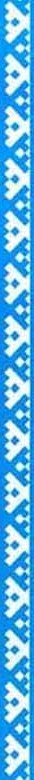 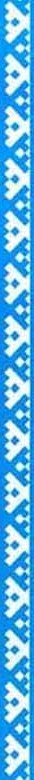 Отчет главы сельского поселения Мулымья  
о результатах деятельности  администрации  за 2020 год
БЛАГОУСТРОЙСТВО
Обустройство площадки для спортивных игр и беговой дорожки в п.Мулымья
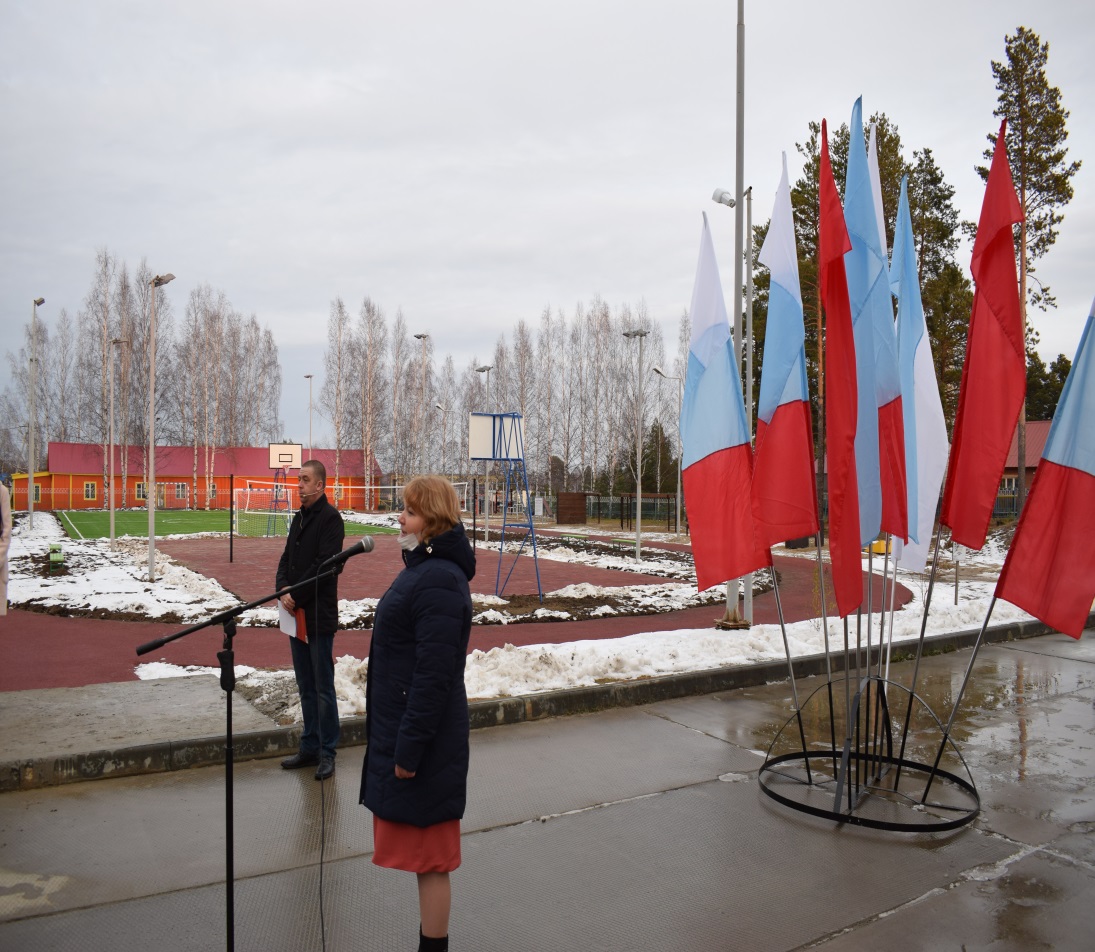 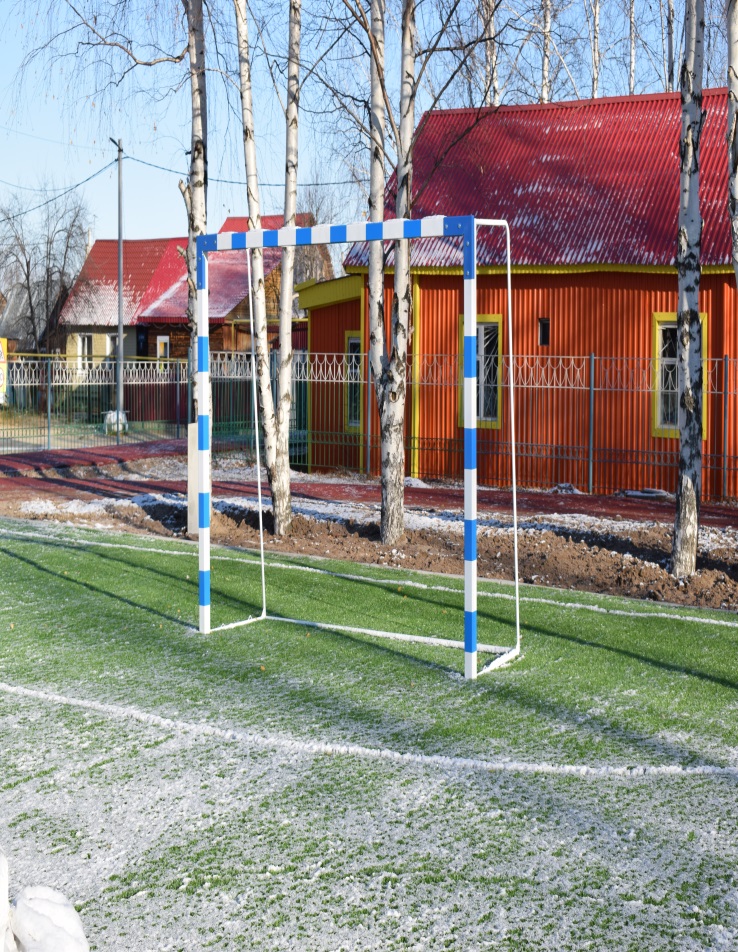 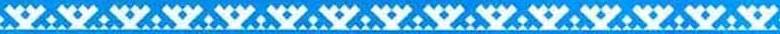 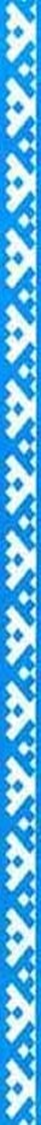 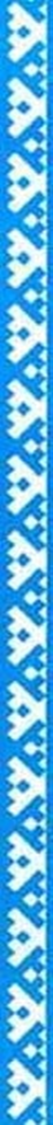 Отчет главы сельского поселения Мулымья  
о результатах деятельности  администрации  за 2020 год
Дорожная деятельность
Дорожный фонд расход всего: 9512652,46 рублей, в том числе:
Содержание внутрипоселковых дорог на территории сельского поселения Мулымья  – 2397501,62  руб., 
 Укладка тротуарной плитки ул.Центральная п.Мулымья -1939652,79
Освещение дорог - 2166476,17руб
Приобретение электрооборудования для дополнительного освещения  - 737474,16 руб
Обслуживание уличного освещения - 420151,72 руб.
Приобретение и установка дорожных знаков 16 штук на сумму 115100,00 руб
Ремонт дорог -1490752,00руб
Перильное ограждение ул.Центральная п.Мулымья -245544,00 руб
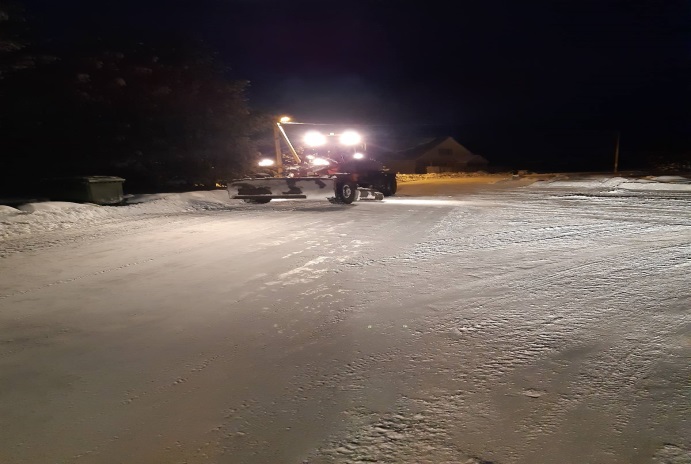 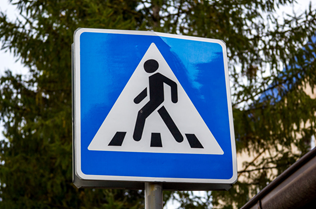 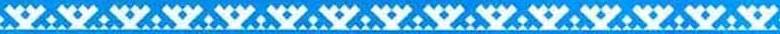 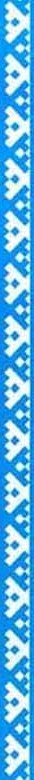 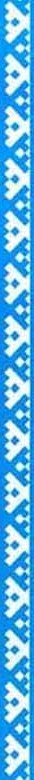 Отчет главы сельского поселения Мулымья  
о результатах деятельности администрации  за 2020 год
Культура сельского поселения Мулымья :
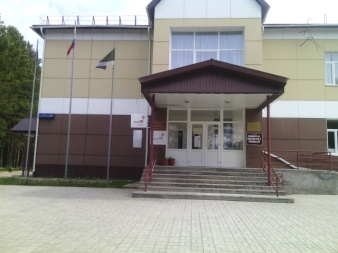 1.Муниципальное учреждение культуры «Сельский центр культуры Шаим» д. Ушья

 2. Филиал № 1 СДК с. Чантырья

3. Филиал № 2 СДК п. Назарово

4. Филиал № 3 СДК п. Мулымья.
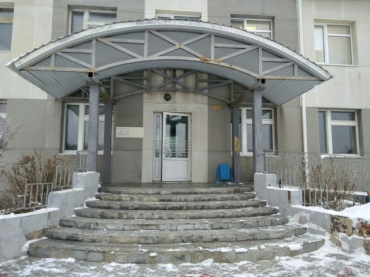 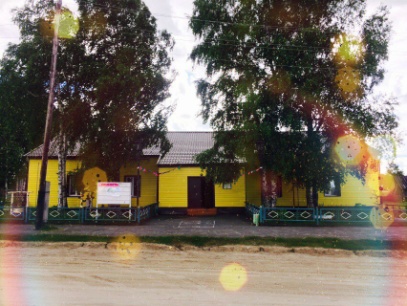 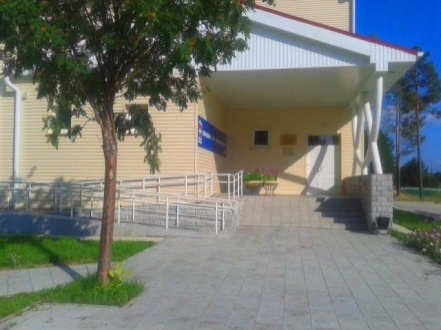 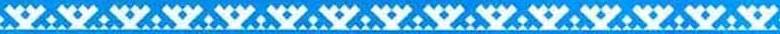 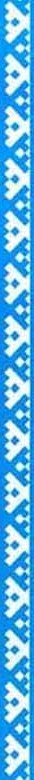 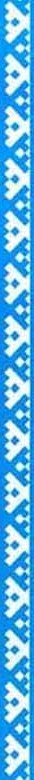 Отчет главы сельского поселения Мулымья  
о результатах деятельности администрации  за 2020 год
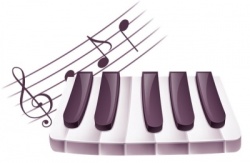 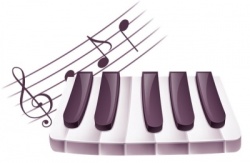 Основные показатели работы учреждений культуры
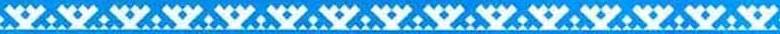 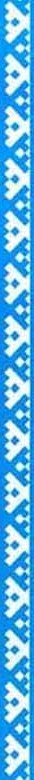 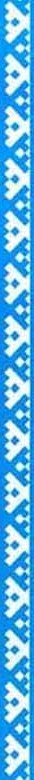 Отчет главы сельского поселения Мулымья  
о результатах  деятельности администрации  за 2020 год
КЛУБНЫЕ ОБЪЕДИНЕНИЯ
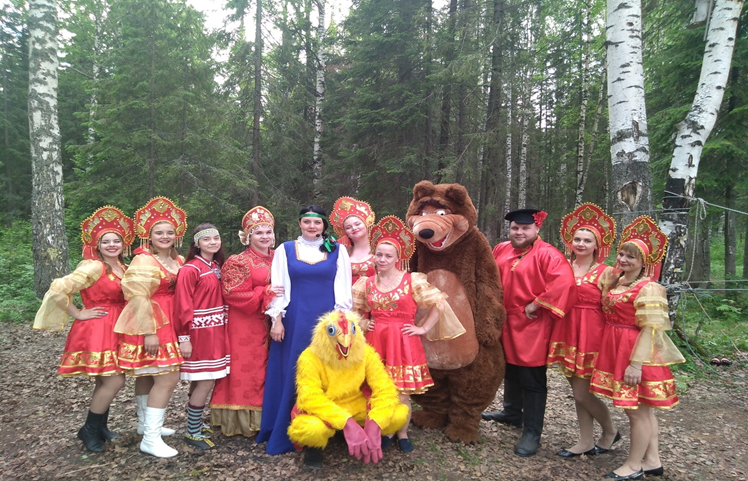 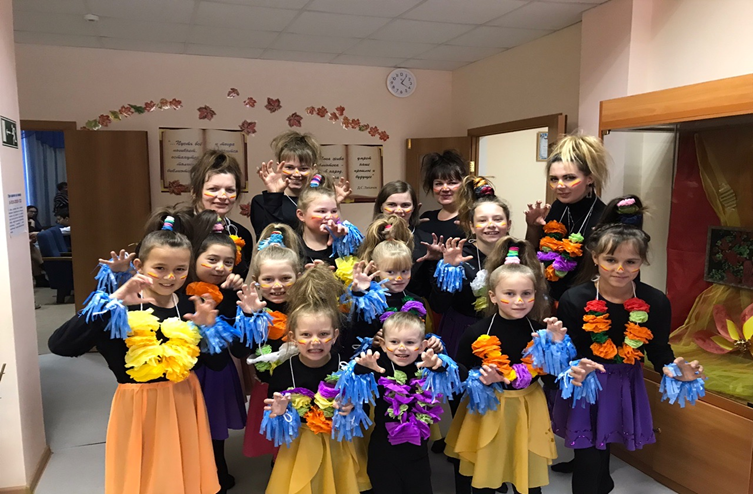 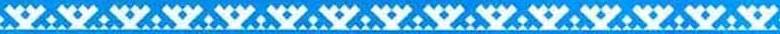 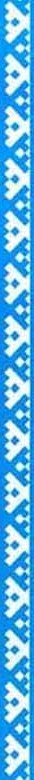 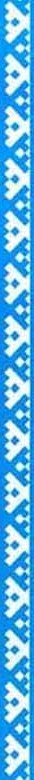 Отчет главы сельского поселения Мулымья  
о результатах деятельности администрации  за 2020 год
Детские и подростковые клубные формирования
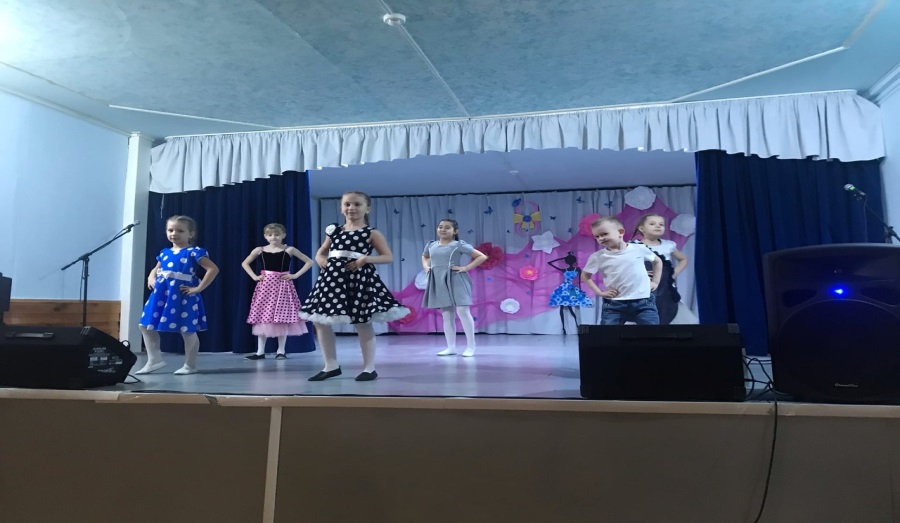 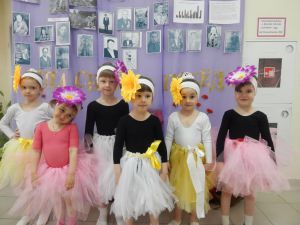 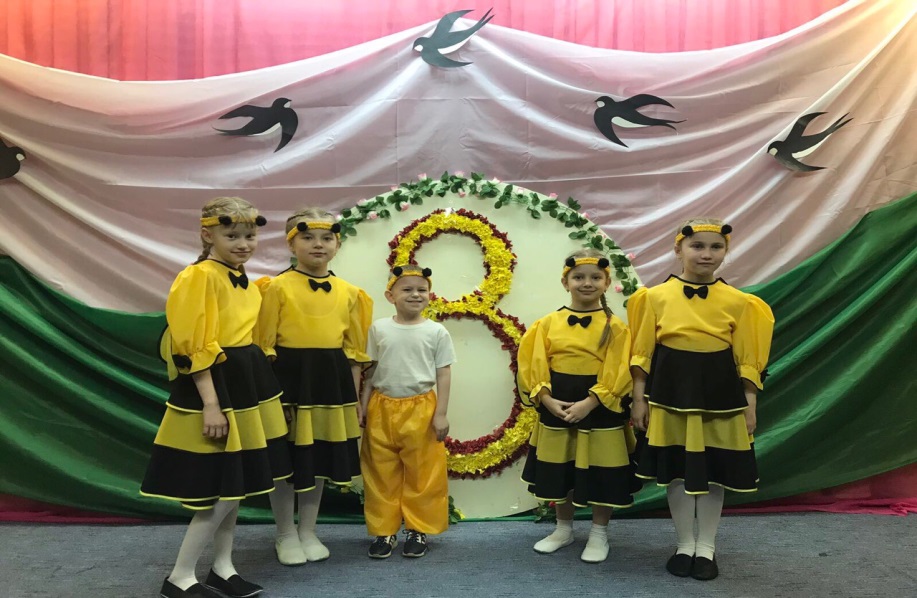 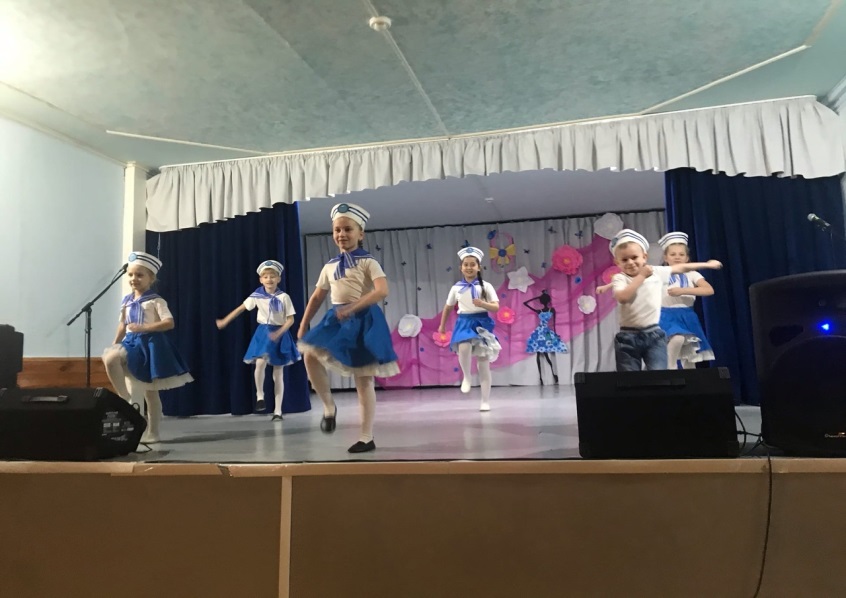 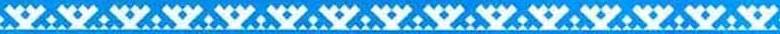 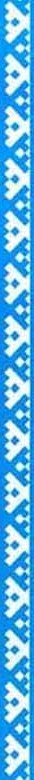 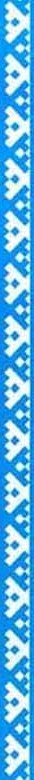 Отчет главы сельского поселения Мулымья  
о результатах деятельности администрации  за 2020 год
Участие в  акции «Навстречу Победе»
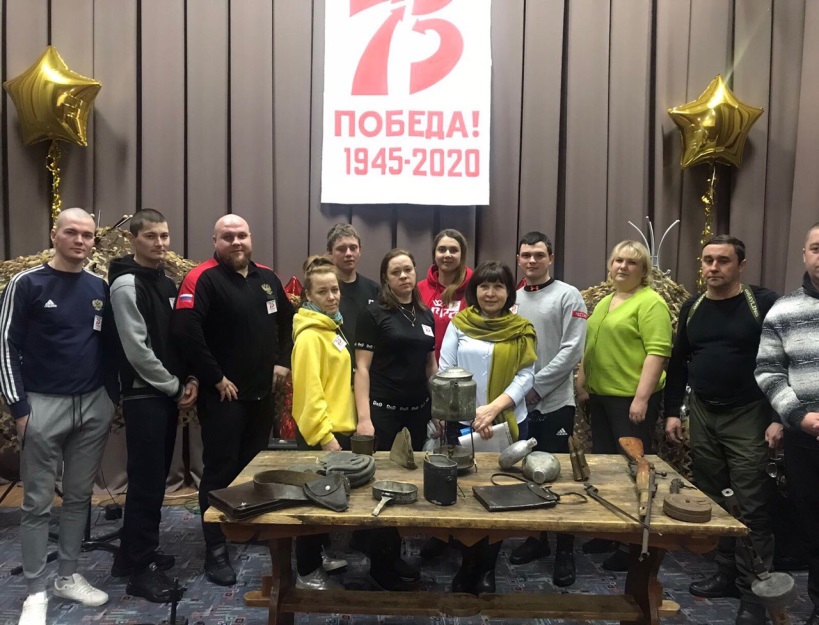 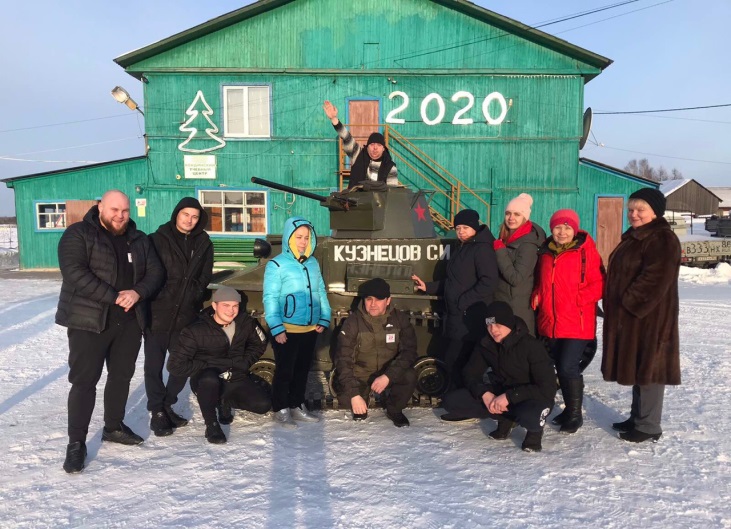 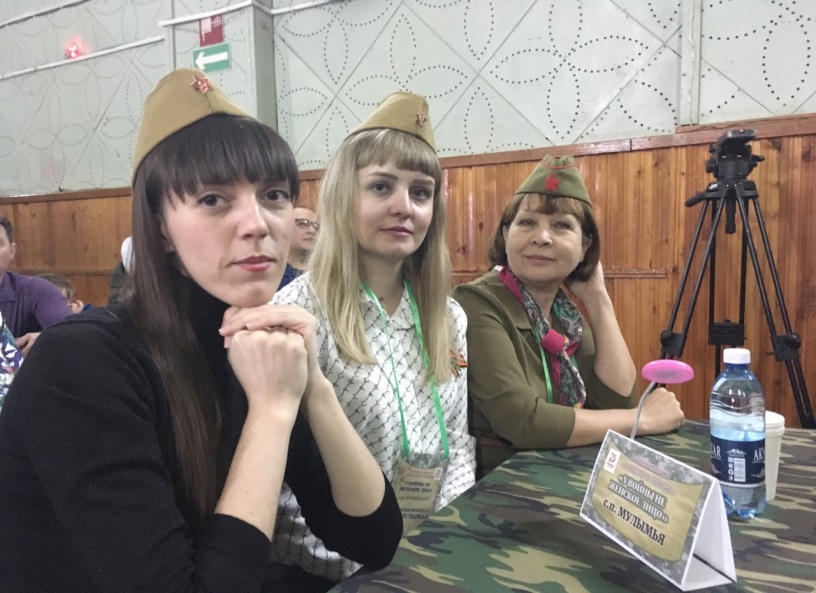 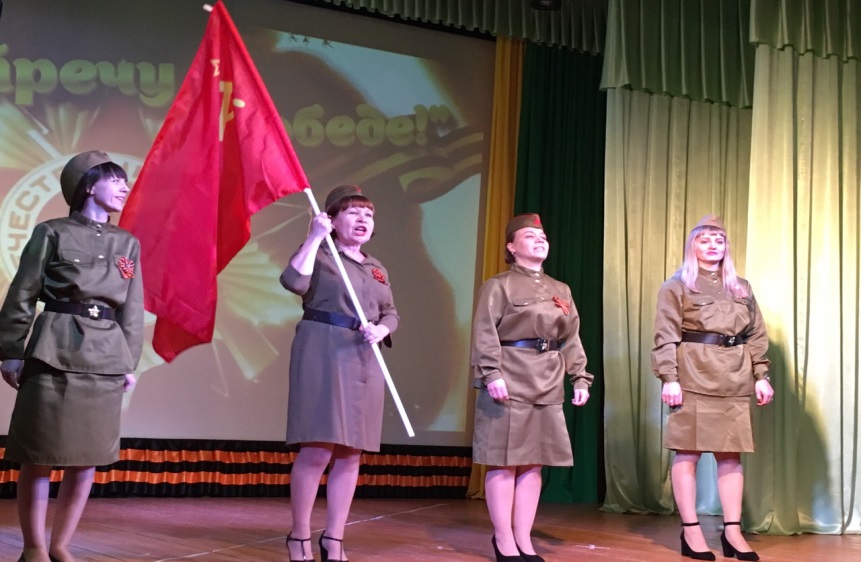 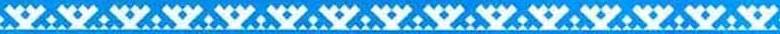 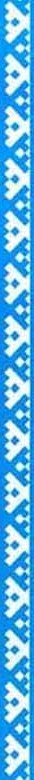 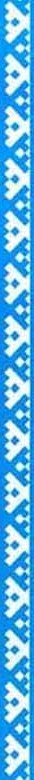 Отчет главы сельского поселения Мулымья  
о результатах деятельности администрации  за 2020 год
75 летие  Победы в Великой Отечественной Войне
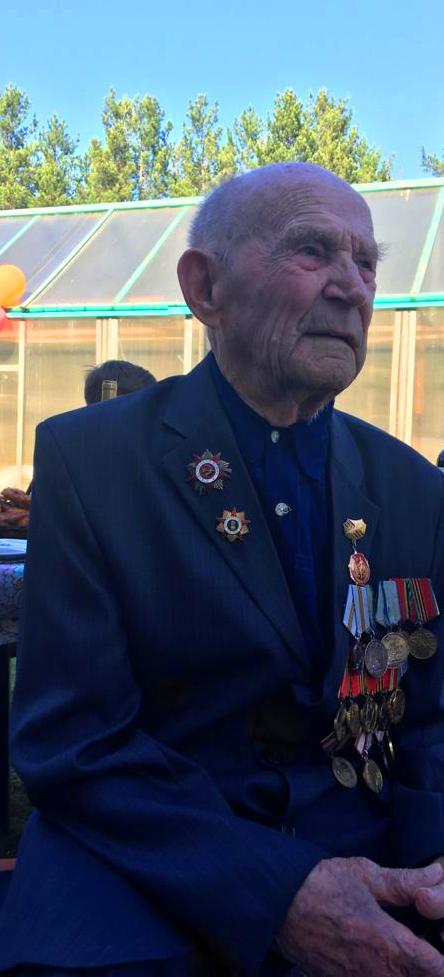 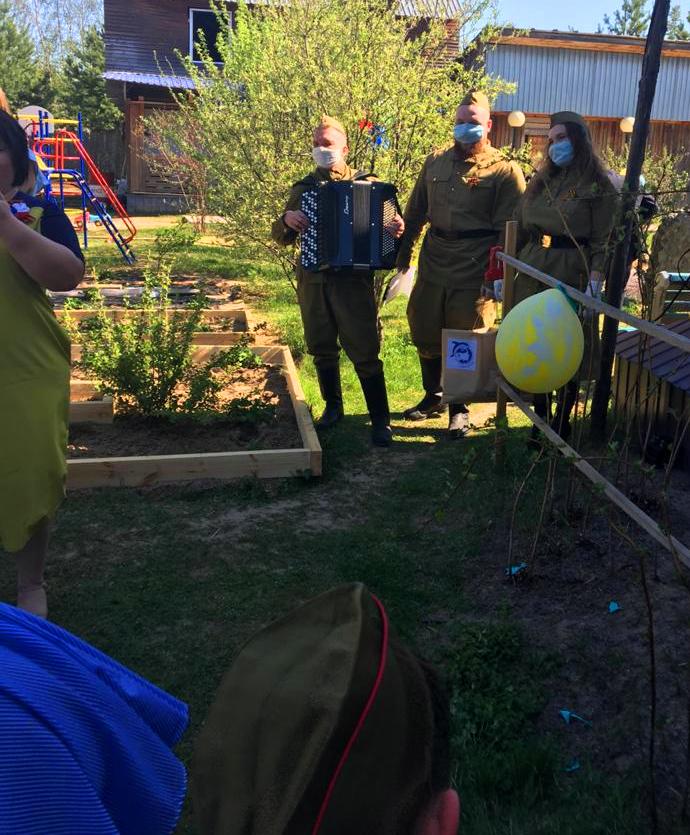 Поздравление Участника ВОВ Мосунова Александра Никитича
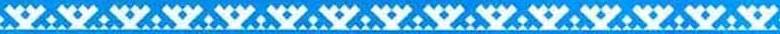 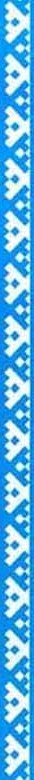 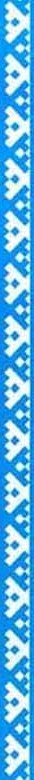 Отчет главы сельского поселения Мулымья  
о результатах деятельности администрации  за 2020 год
75 летие  Победы в Великой Отечественной Войне
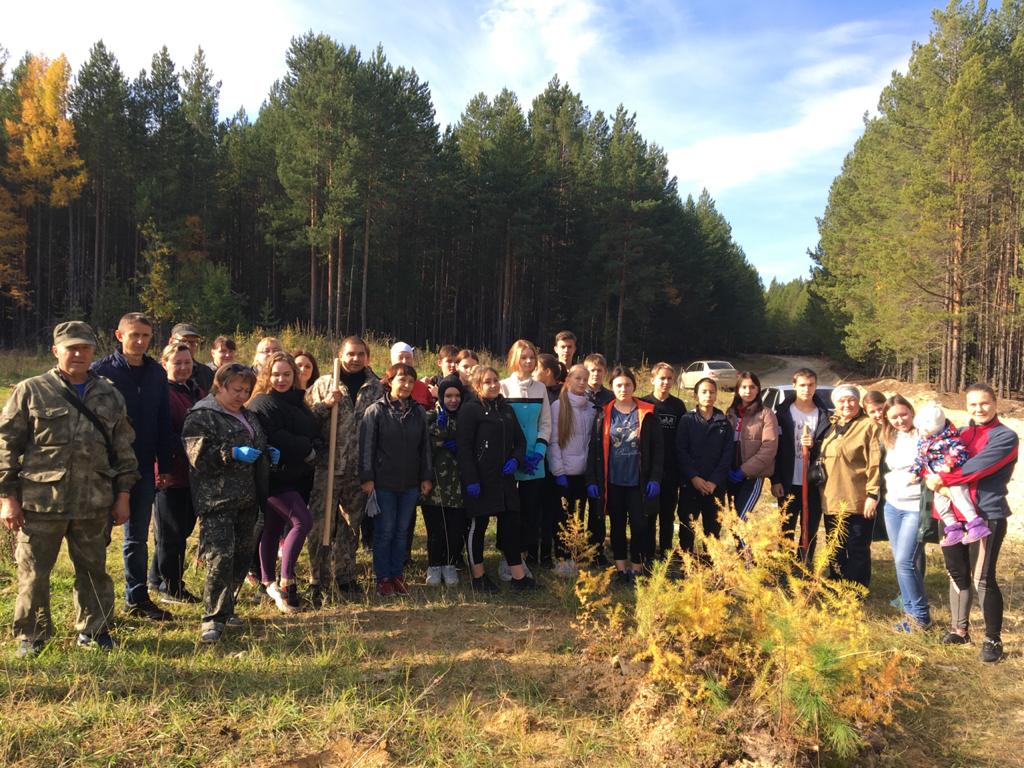 Акция «Сохраним леса» в честь 75-ти летия Победы в ВОВ
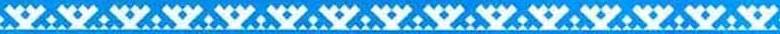 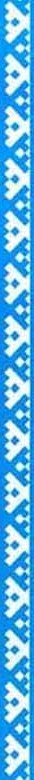 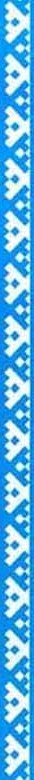 Отчет главы сельского поселения Мулымья  
о результатах деятельности администрации  за 2020 год
Библиотеки поселения, входящие в состав МУК Кондинская МЦБС
Уровень обеспеченности населения библиотеками по отношению к нормативу 100%. В поселении функционирует 4 библиотеки централизованной библиотечной системы входящих в состав Муниципального учреждения культуры «Кондинская межпоселенческая централизованная библиотечная система (МУК Кондинская МЦБС), подведомственное Управлению культуры администрации Кондинского района:
Муниципальное  учреждение  культуры   «Кондинская межпоселенческая централизованная библиотечная система»: филиал № 10 (п.Мулымья), филиал № 12 (п.Чантырья), филиал № 17 (п.Назарово), филиал № 19 (д.Ушья).
 В с.Шаим и п.Супра библиотечное обслуживание осуществляется внестационарными формами (КИБО). Библиотечный фонд составляет более 30 тысяч единиц. Количество читателей  955 человек.
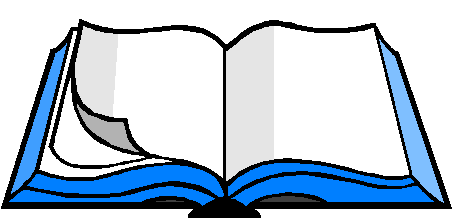 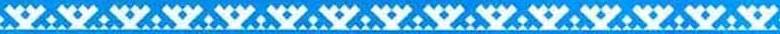 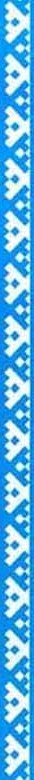 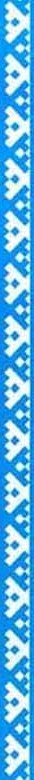 Отчет главы сельского поселения Мулымья  
о результатах деятельности администрации  за 2020 год
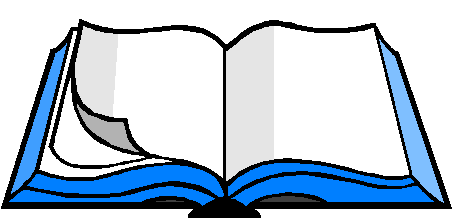 Библиотечные       мероприятия
Мероприятия к 75-летию Победы в Великой Отечественной войне
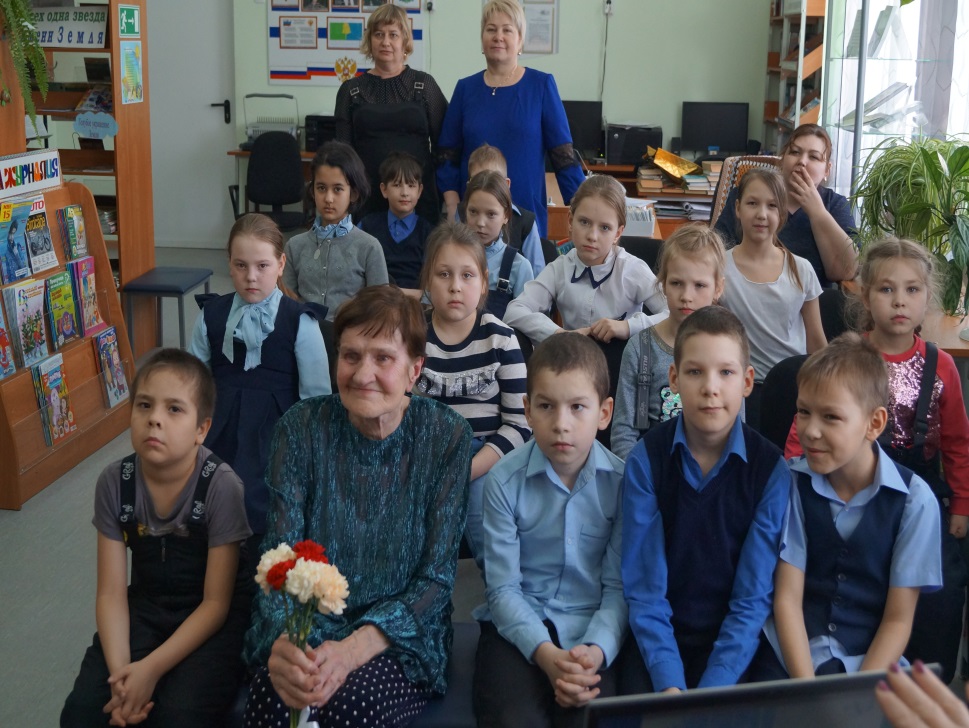 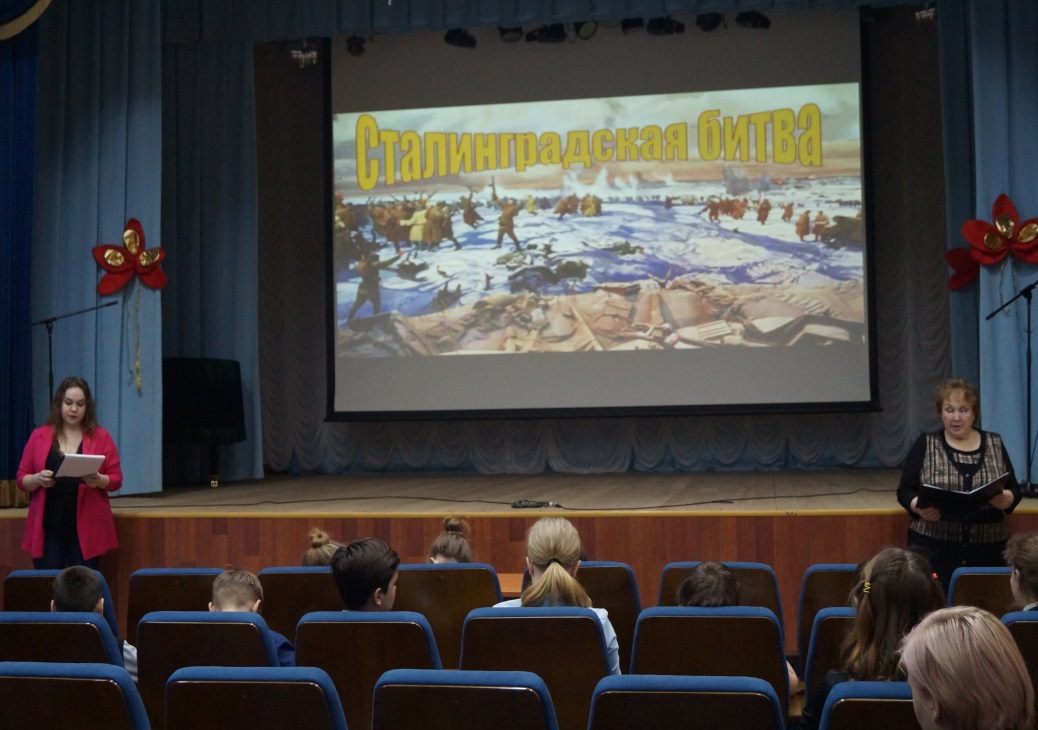 Встреча   поколений
Сталинград: 200 дней мужества и стойкости
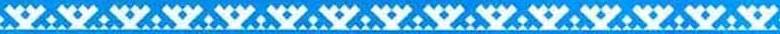 [Speaker Notes: Круглый стол с главой поселения Е.В.Белослудцевым]
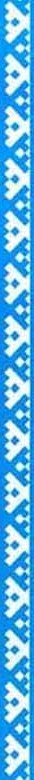 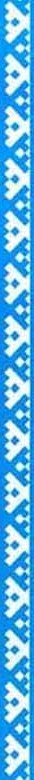 Отчет главы сельского поселения Мулымья  
о результатах  деятельности администрации  за 2020 год
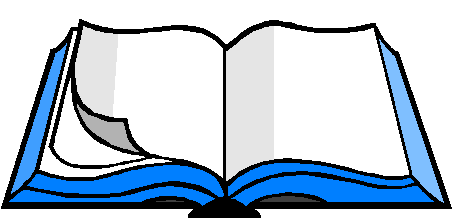 Библиотечные       мероприятия
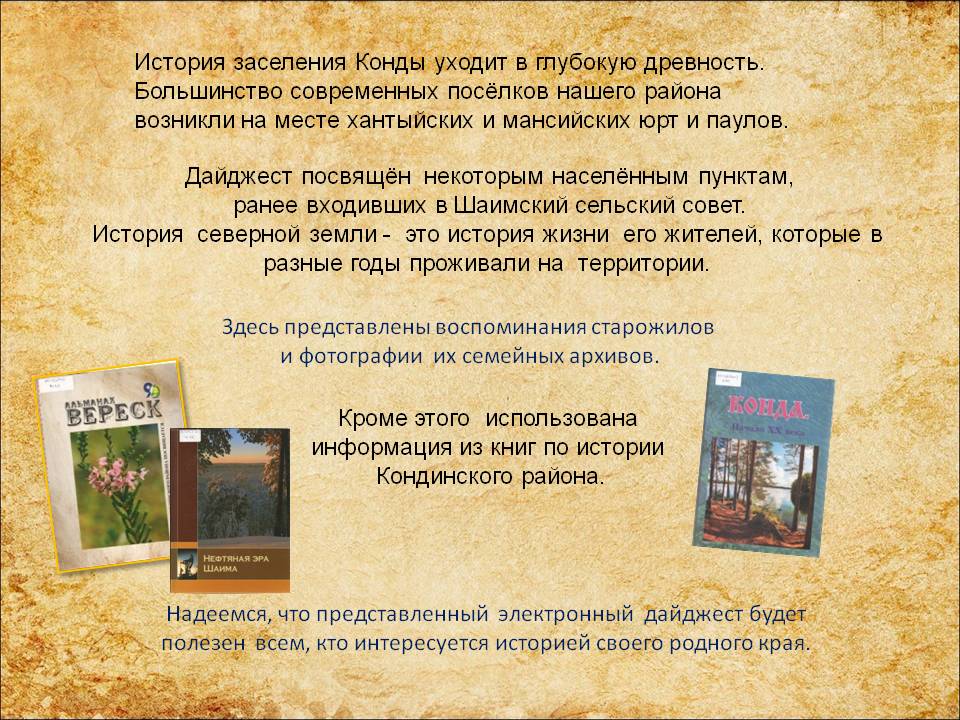 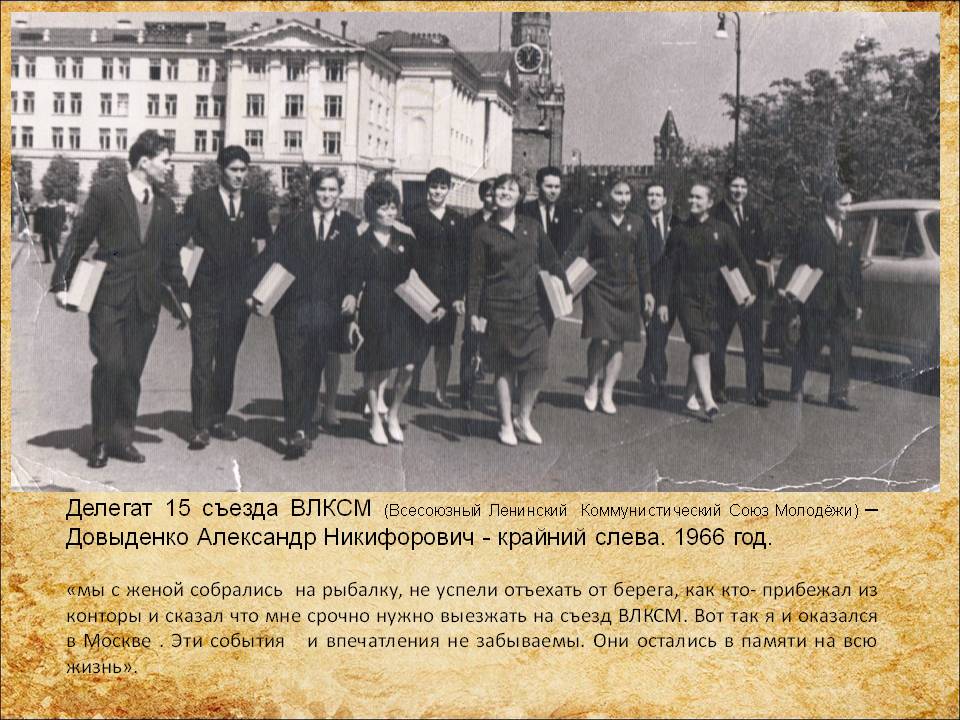 История населенных пунктов, ранее входивших в Шаимский сельский совет
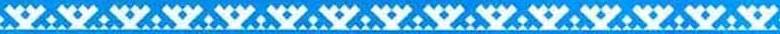 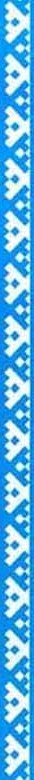 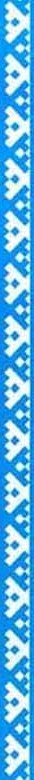 Отчет главы сельского поселения Мулымья  
о результатах деятельности администрации  за 2020 год
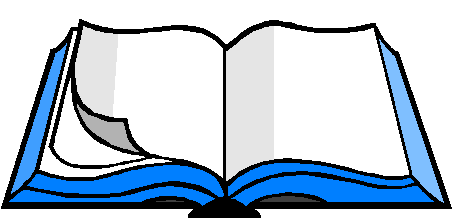 Библиотечные       мероприятия
Встречи населения с представителями администрации
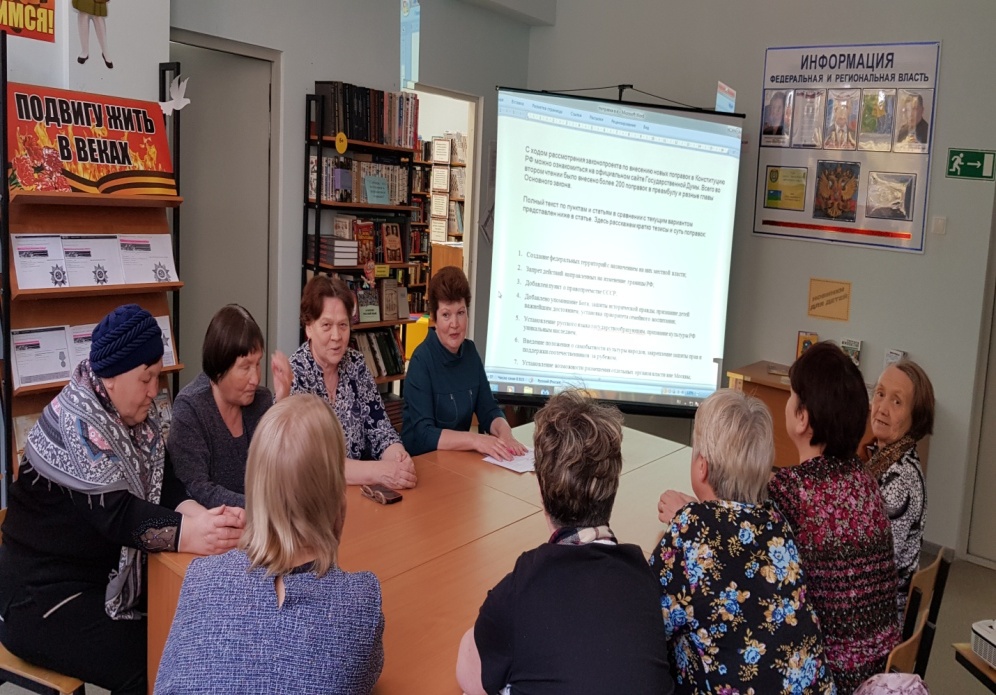 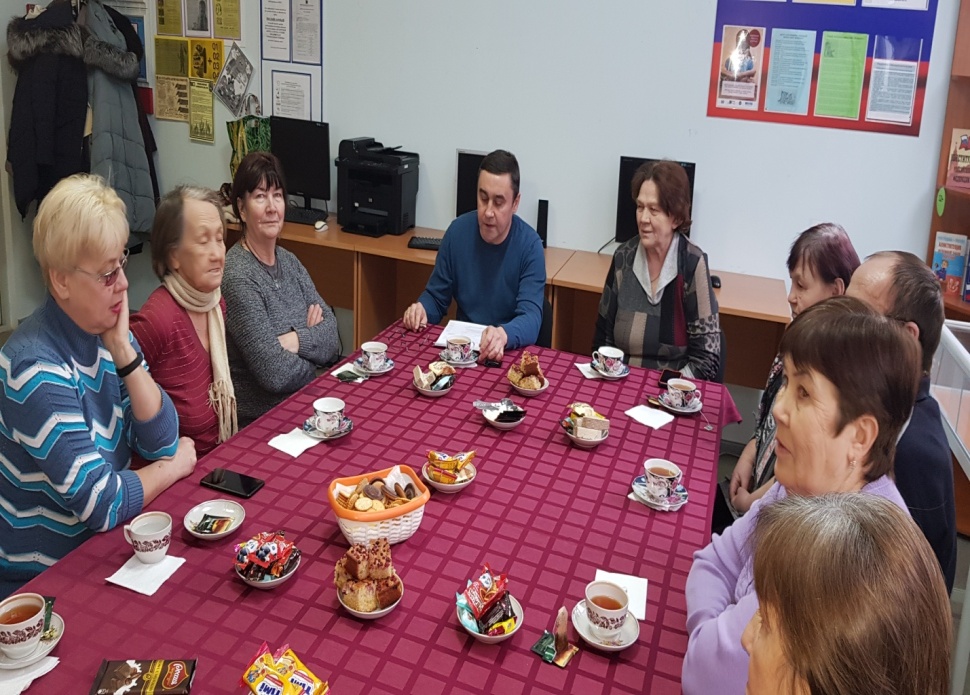 С главой поселения Е.В.Белослудцевым
С заместителем главы В.И.Шабарчиной
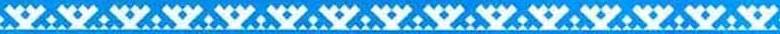 [Speaker Notes: Круглый стол с главой поселения Е.В.Белослудцевым]
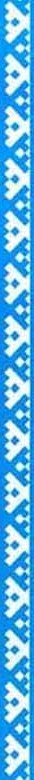 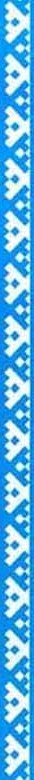 Отчет главы сельского поселения  Мулымья  
о результатах деятельности администрации  за 2020 год
Сотрудничество  администрации  поселения  с православной церковью
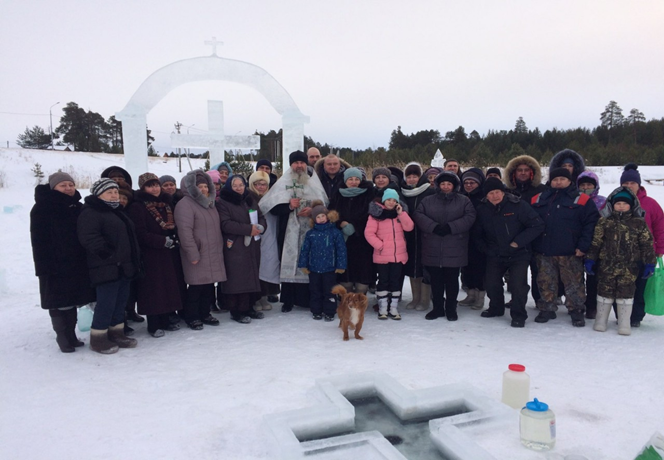 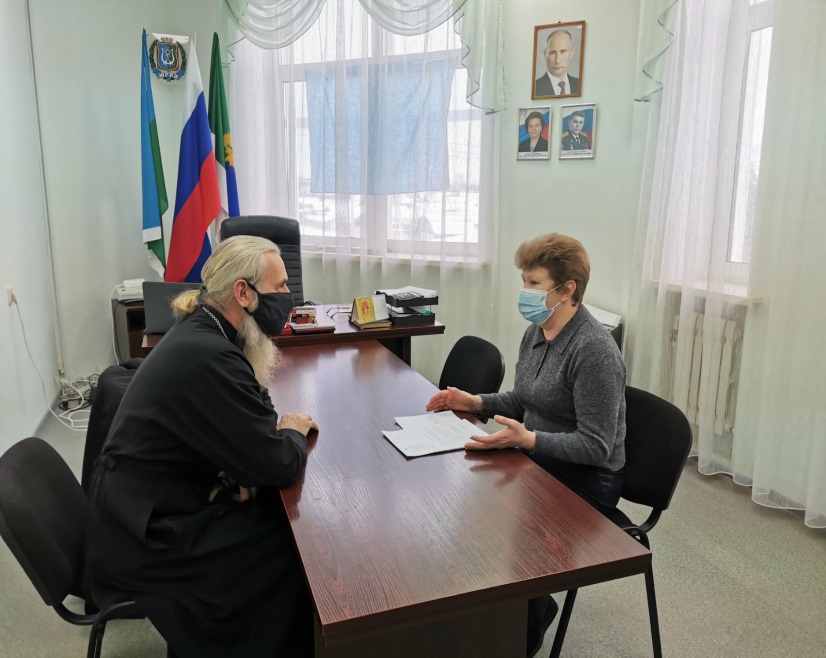 Обряд Крещение Господнее
Беседа с отцом Михаилом
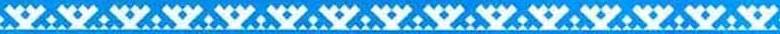 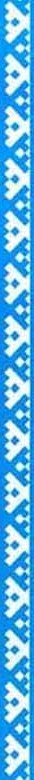 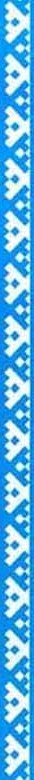 Отчет главы сельского поселения Мулымья  
о результатах деятельности администрации  за 2019 год
Сотрудничество  администрации  поселения  с православной церковью
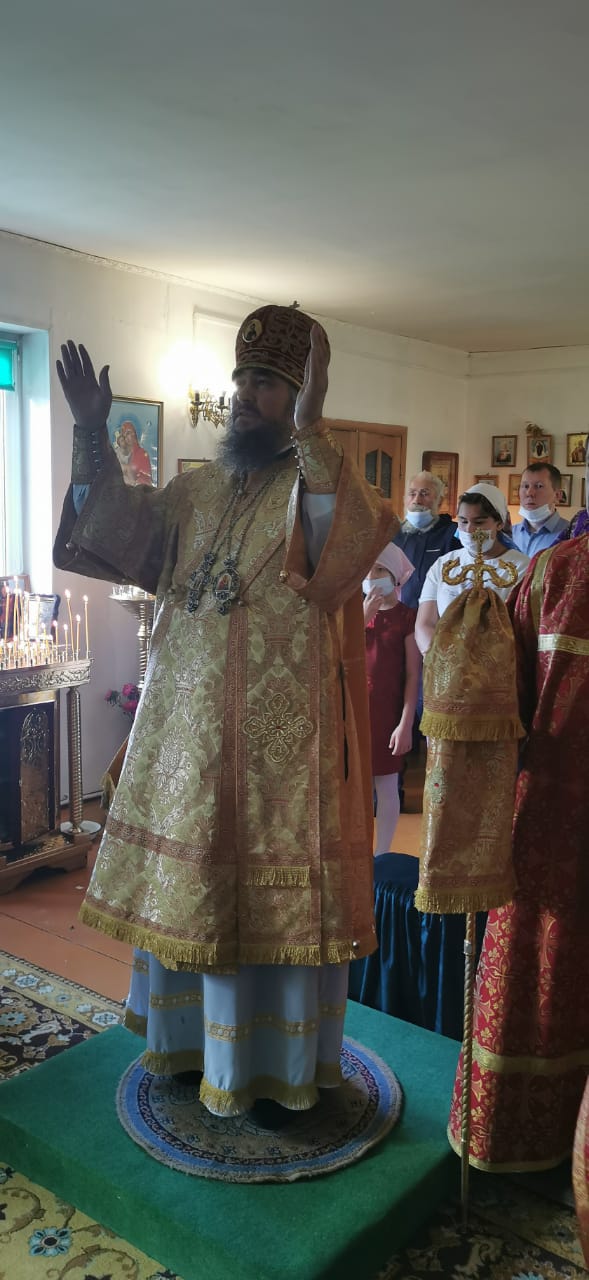 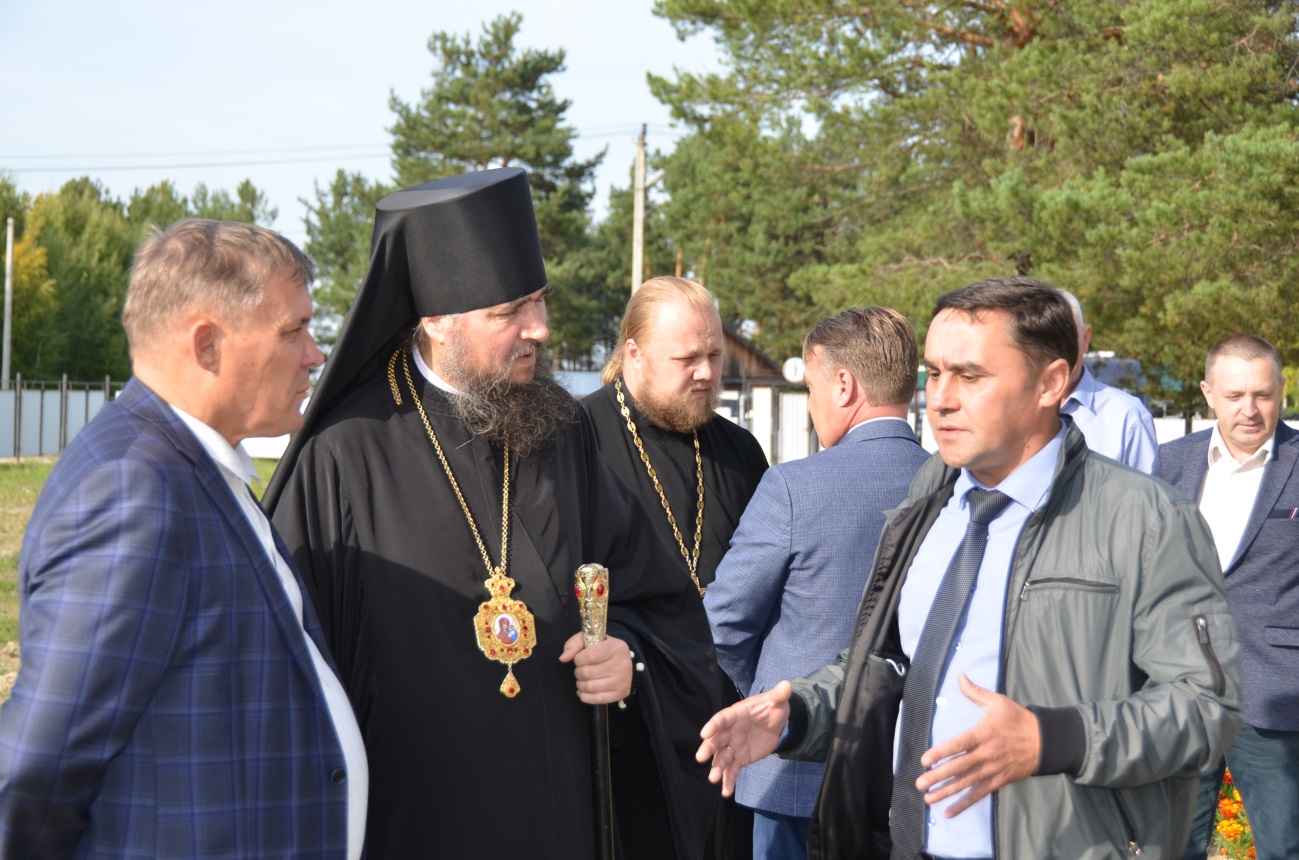 Посещение храма имени Матроны Московской в с.Чантырья епископом Югорским и Няганьским Фотием.
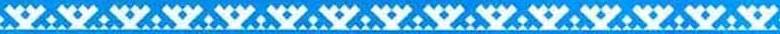 [Speaker Notes: Установка поклонного креста в въезда в д.Ушья]
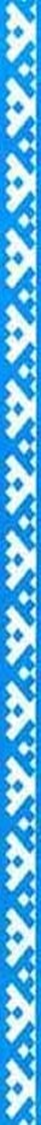 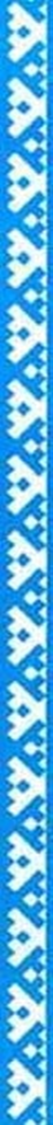 Отчет главы сельского поселения Мулымья  
о результатах деятельности  администрации  за 2020 год
Работа с обращениями граждан:
За   2020 год  поступило 26  обращений  граждан. Из них  9 обращений письменных,  17 обращений   на личном приеме.
 Коллективных обращений нет, индивидуальных – 26 
Из 26 обращений граждан, поступивших  за   2020 год, все обращения рассмотрены. По результатам 
рассмотрения:
- по 13 обращениям - поддержаны 
- по 13  обращениям  даны консультации
 
Анализ тематики обращений показывает, что основная  тема  обращений  за 2020 год- это вопросы  получения социального жилья, по сносу аварийного жилья в д.Ушья, организация уличного освещения, отлов бродячих собак.
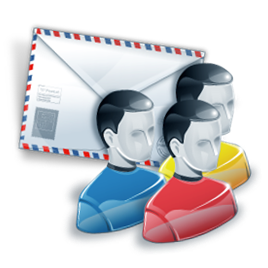 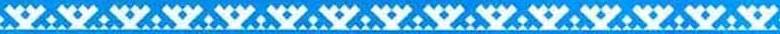 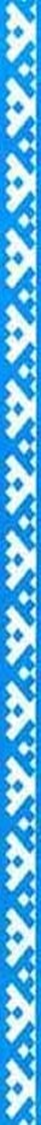 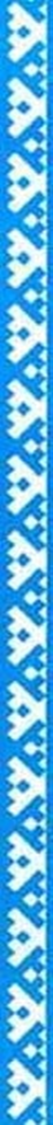 Отчет главы сельского поселения Мулымья  
о результатах деятельности  администрации  за 2020 год
Перспективы развития сельского поселения Мулымья:
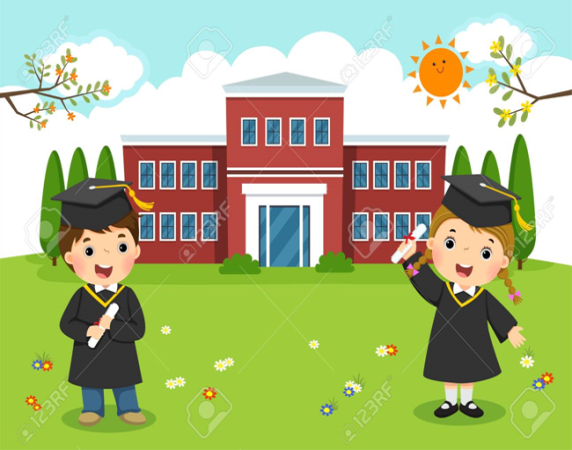 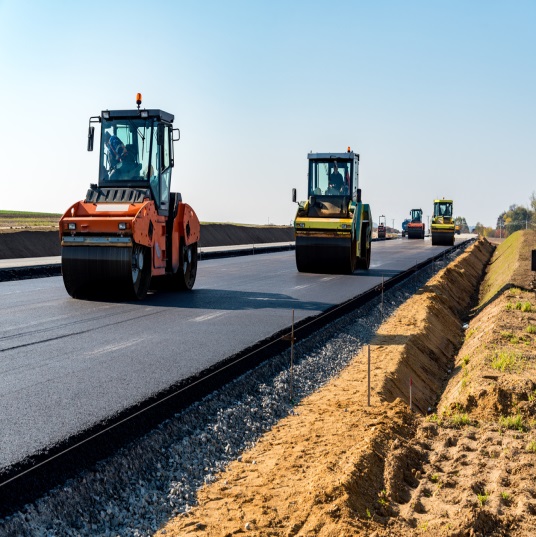 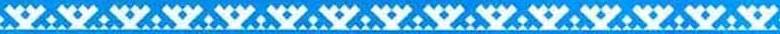